The Mad Hedge Fund Trader“The Bubble is On”
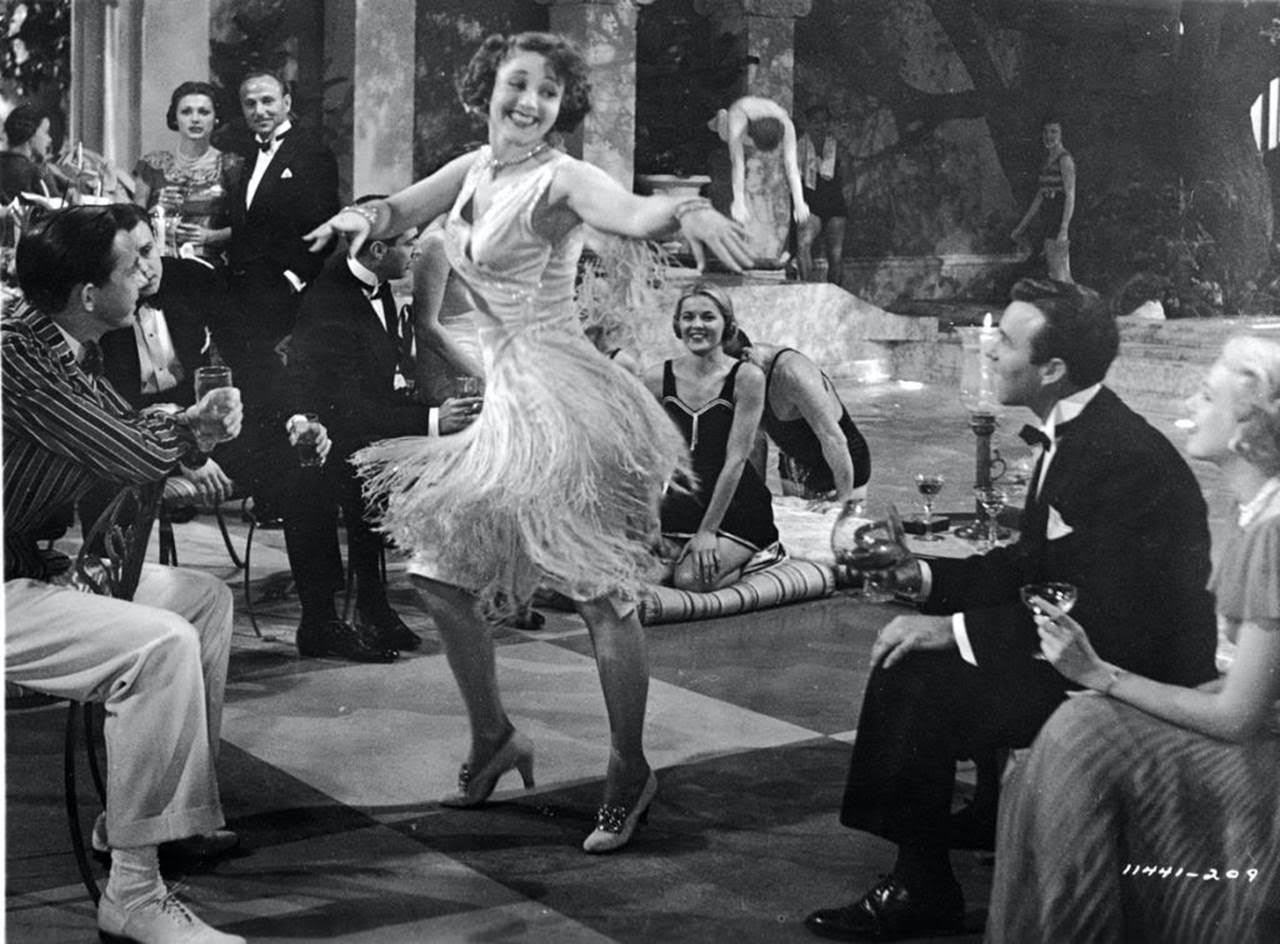 With John Thomasfrom Silicon Valley, CA, December 18, 2019www.madhedgefundtrader.com
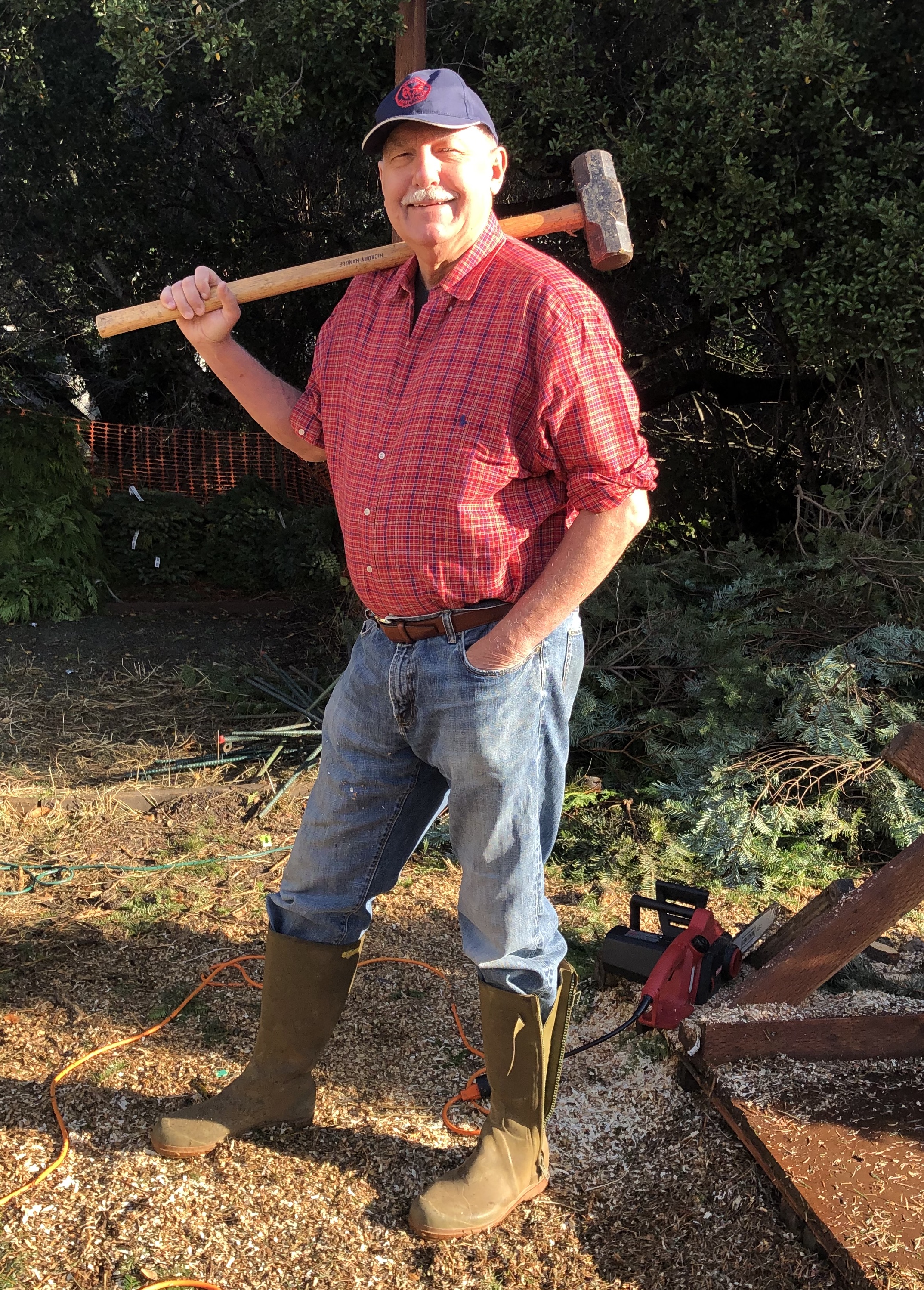 Trade Alert PerformanceNew Highs Again!
*January   9.49% Final          *July  +3.07% Final*February   +4.64% Final         *August +16.01% Final*March    +1.78% Final         *September 3.08% Final*April       +0.30% Final         *October +12.13% Final*May        +0.25% Final        *November -1.26% Final*June        -0.50% Final       *December +5.16% MTD*2019 Year to Date +55.86%compared to +20.8% for the Dow Average*+356.10% since inception,*Average annualized return of 35.60% for 10 years
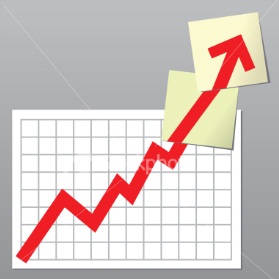 Portfolio ReviewKeeping Small Positions-80% cash, 20% stocksOnly Buying Very Deep in-the-Money Call Spreads on Capitulation Days
Expiration P&L55.58% YTD
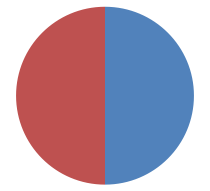 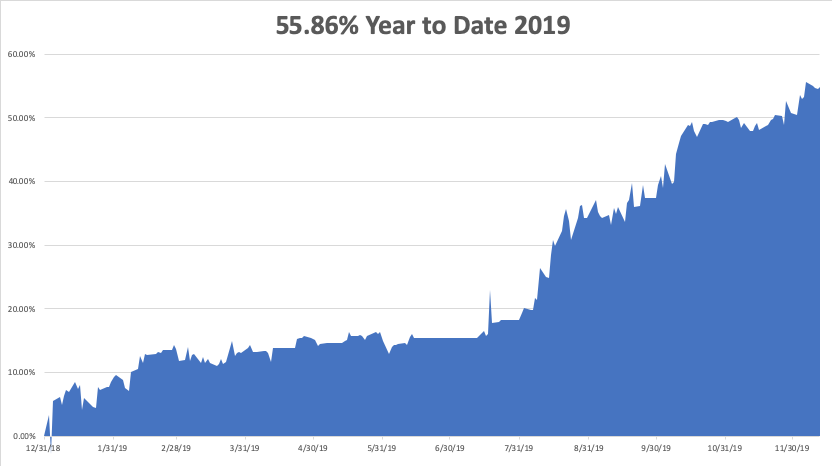 GTD 10 Year Daily Audited Performance
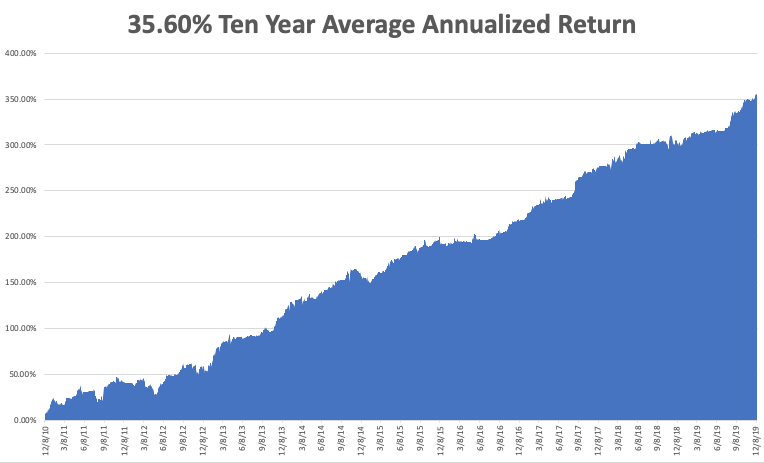 The Method to My Madness
*Don’t fight the Fed. Global liquidity is flooding into the US stock market*If it continues, we’re looking for a 20% selloff, but it won’t happen until 2020*Trump cancels December 15 tariff increases, eking out more  new all-time highs and calling it a great victory*Bonds dead in the water*Value stocks like industrials, banks, and commodities maycontinue until yearend*Exploding deficits finally becoming a factor with the dollar andUS bonds*Three years of performance are piling into one
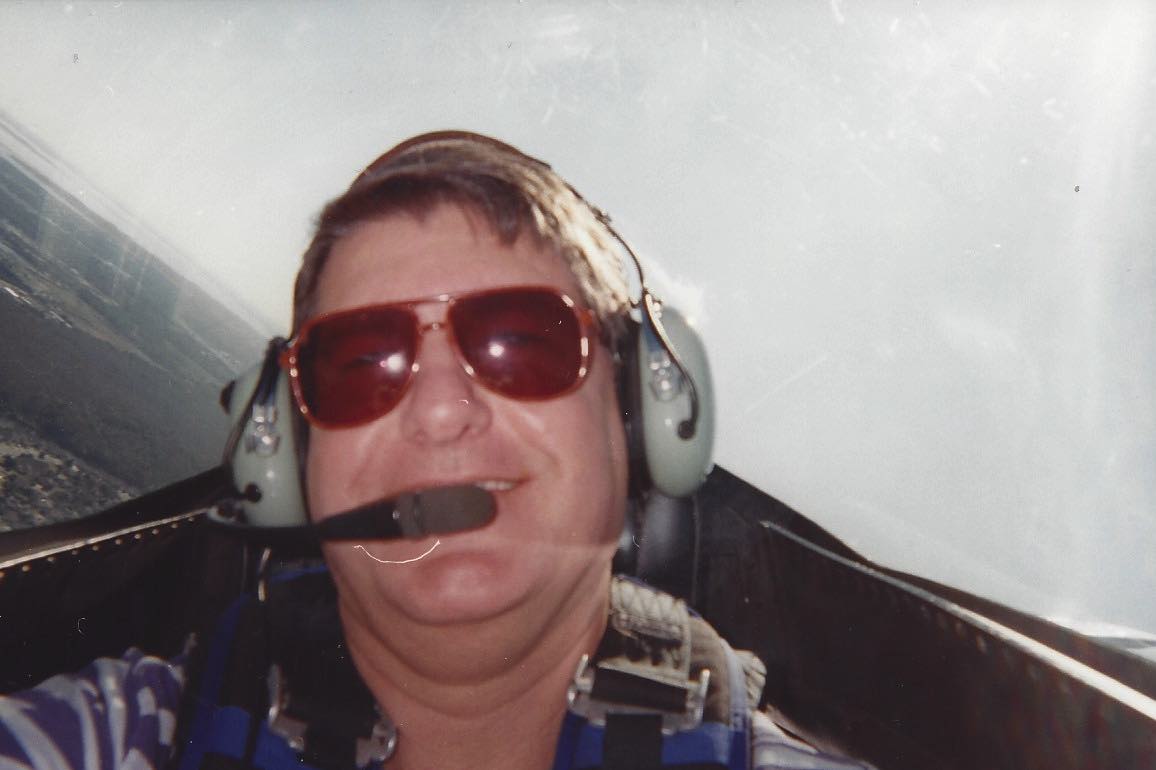 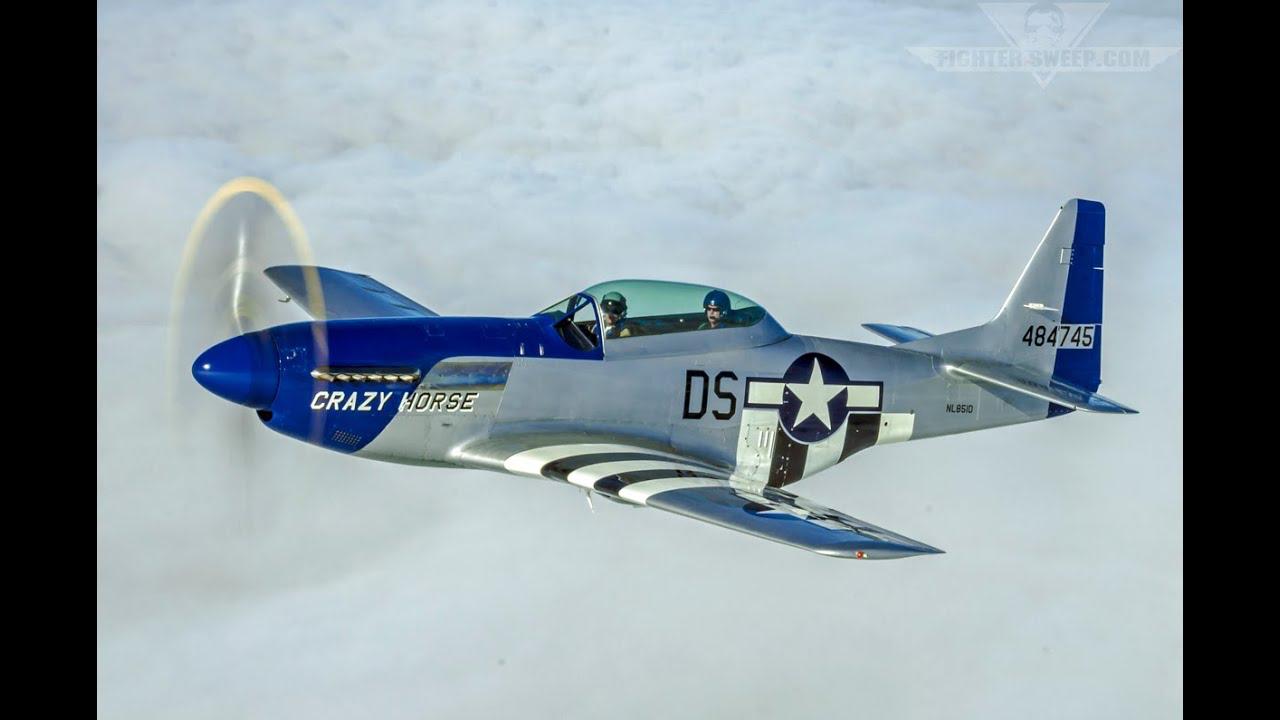 The Mad Hedge Profit PredictorMarket Timing Index-Top of Range-Close to a “SELL”An artificial intelligence driven algorithm that analyzes 30 differenteconomic, technical, and momentum driven indicators
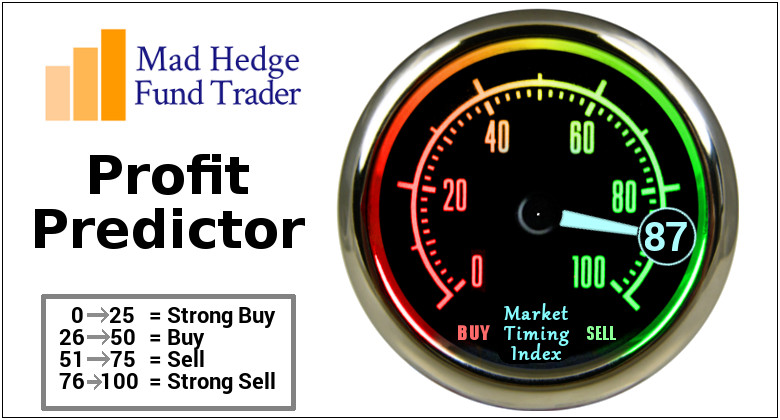 The Mad Hedge Profit PredictorFrom Extreme Overbought to Almost Neutral
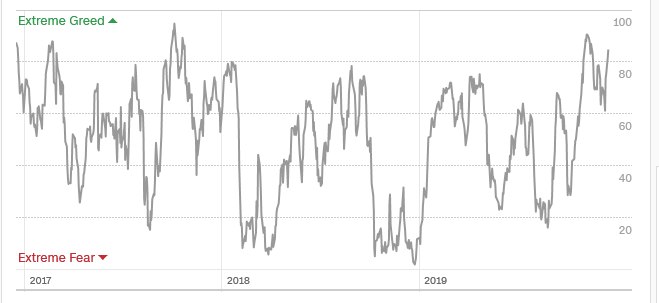 SELL
BUY
The Global Economy – Looking for Legs
*Nonfarm Payroll Blows it Away, with a 266,000 report for November, a ten-month high. Inflation Heats Up, triggering a major move up in the bond market. The Consumer Price Index was up 0.3% following a red hot 0.4% rise in October. *ISM Non-Manufacturing Index Disappoints, coming in at 53.9 versus and expected 54.5 *NAFTA 2.0 is Signed with Mexico and Canada, China trade deal lite is announced*Brexit win says “RISK ON” for all things British, dragging Europe up as well*Chinese Copper Purchases Hit 13 Month High,up 12.1% in November, to 483,000 metric tonnes *European Growth Plummets, from 2.2% to 1.4% in Q3
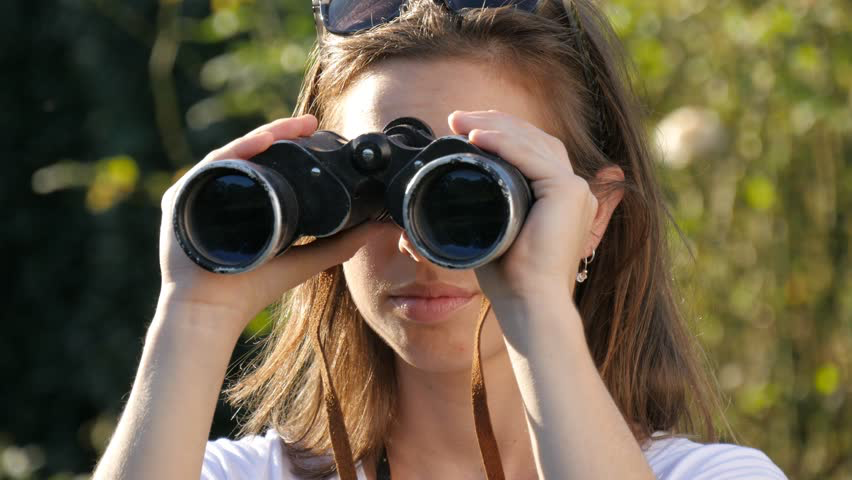 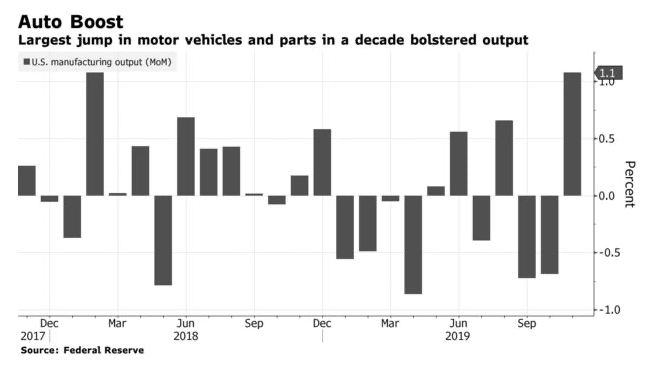 Weekly Jobless Claims-Bottomed Out+49,000 to 252,000
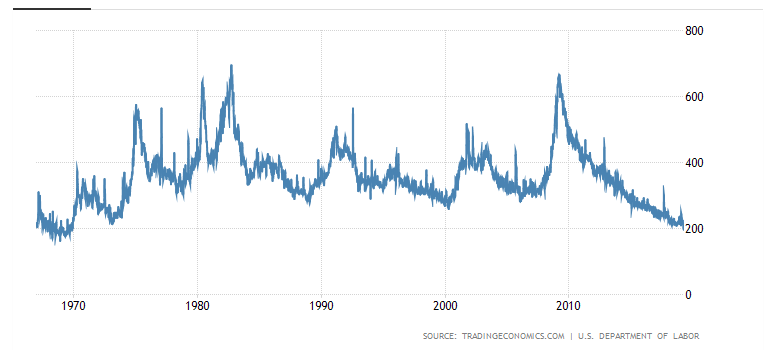 Soybeans - Trade War IndicatorDidn’t Like the Trade Deal Delay
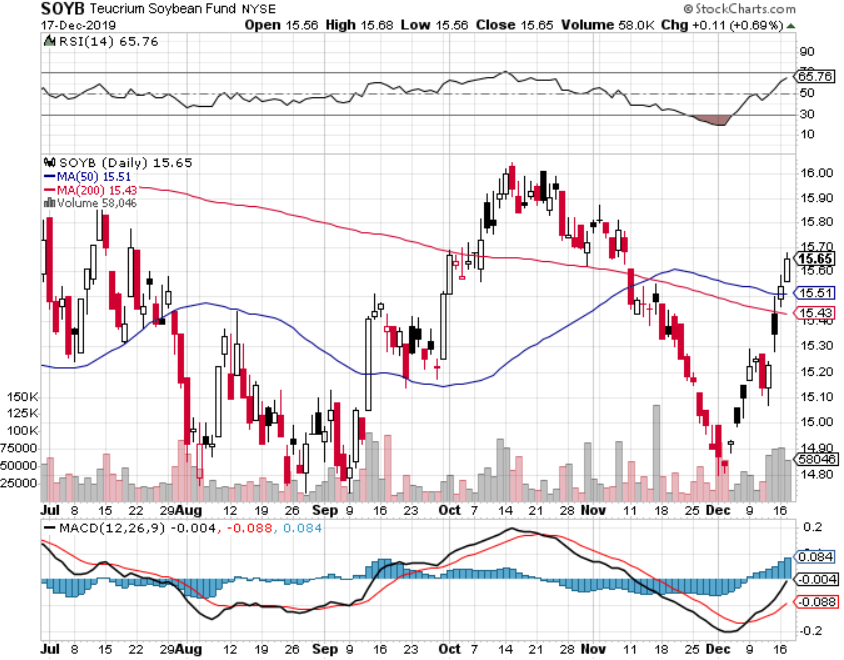 The Bill Davis ViewA $1,500 Upgrade for the Mad Day Trader Service
Stocks – Melt Up
*Massive Fed created liquidity causes stocks to melt up*Could continue until yearend as stockholders seek to defer gains until 2020, thus postponing tax bills by 12 months, but cause a stock shortage*Risk is rocketing as price earnings multiples approach 20-year highs at 20X*Biggest gains in the biggest losers to September, like banks and industrials*Continue to focus on big tech, the market leaders*End 2020 targets could get hit in the next two weeks, then what?*Bottom line: Marginal new high in Q1, then 20% selloffon fears of Democratic election win*Bottom Line: its bet the ranch time on tech longs,but stay away from those with big China exposure, like Apple, and weak dollar plays like energy, andemerging markets
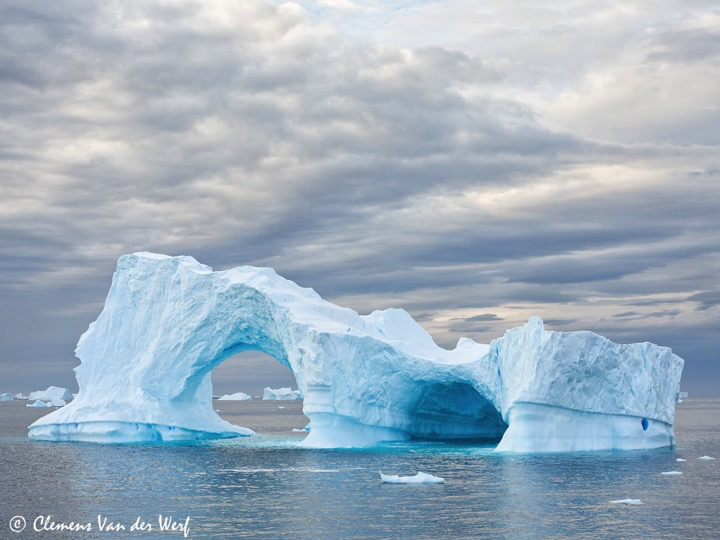 S&P 500 – Snacked Down  long 8/$297-$302 bull call spread – expires in 2 trading daystook profits on long 10/$305-$310 bear put spreadtook profits on long 10/$270-$275 bull call spreadtook profits on long 10/$300-$305 bear put spreadtook profits on long 8/$305-$308 bear put spread
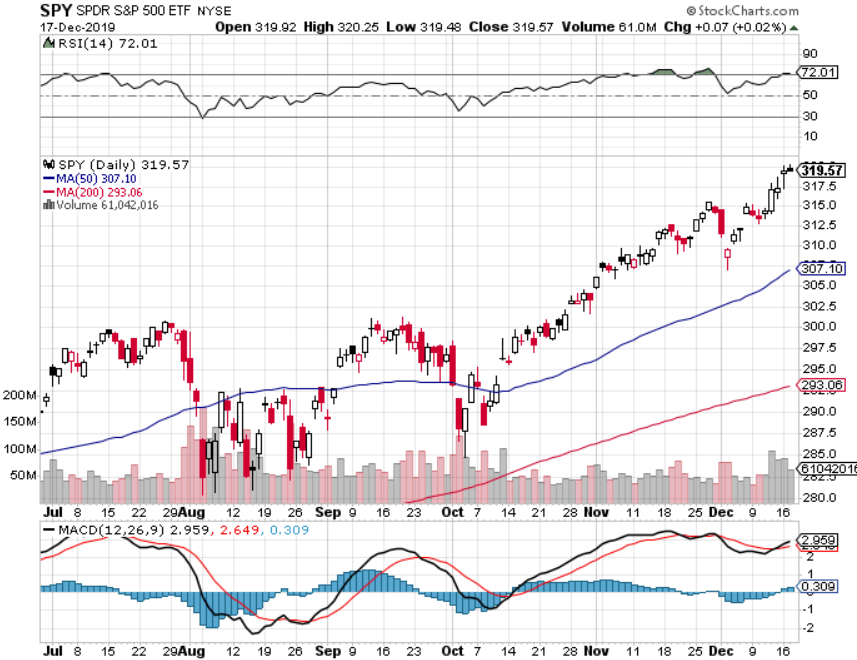 Dow Average ($INDU)- Retest
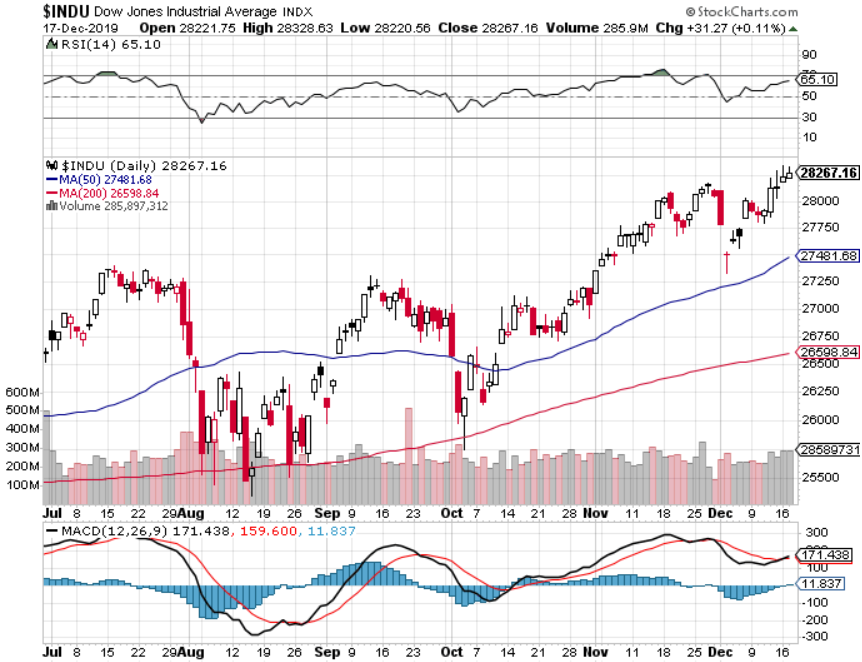 Russell 2000 (IWM)- Brief Breakouttook profits on Long 10/$137-$142 vertical bull call spreadtook profits on Long 10/$153-$156 vertical bear put spread
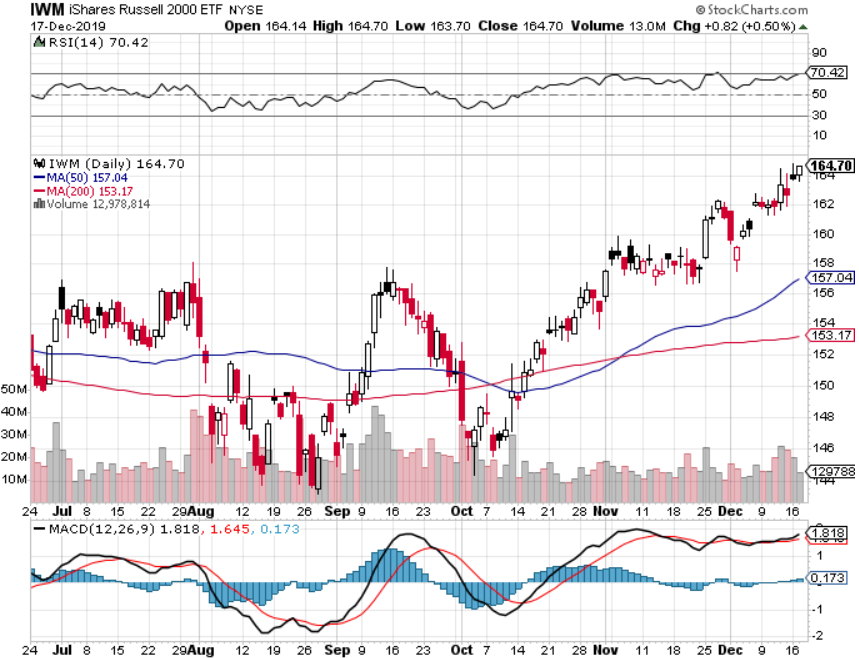 NASDAQ ($COMPQ) – Profit Taking
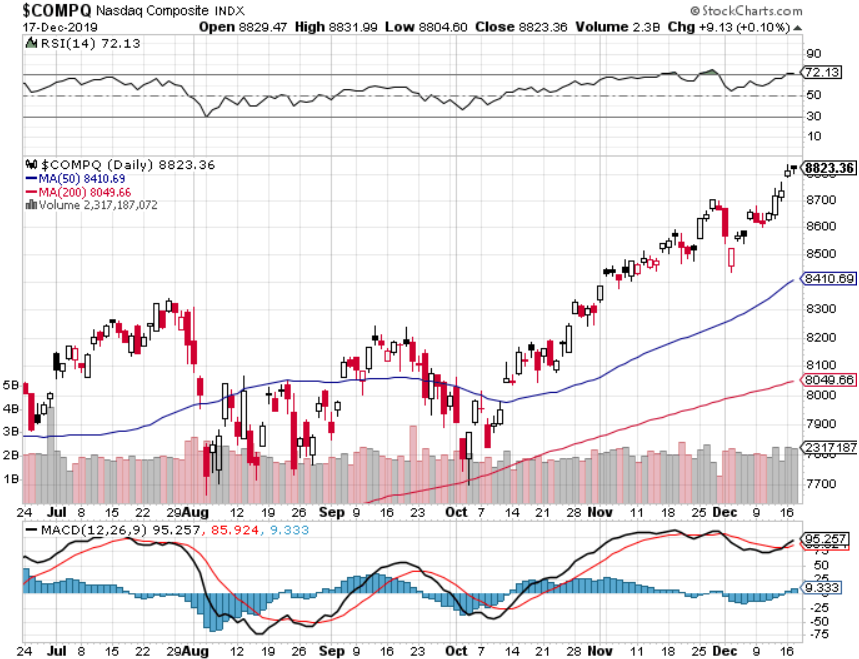 (VIX)-Panic Dump
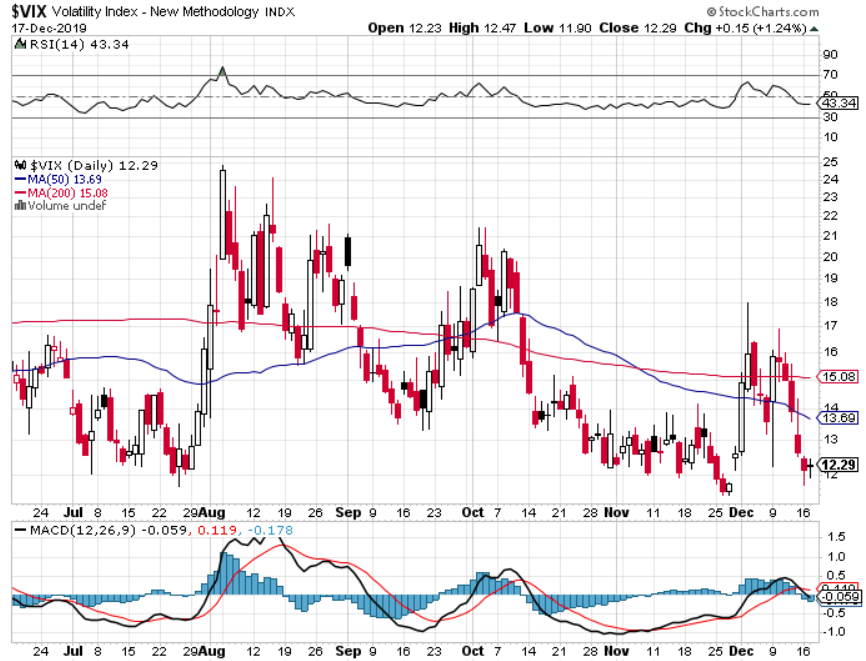 Microsoft (MSFT)- Earnings beat- Looking for Another Entry Point long 12/$135-$138 call spread – expires in 2 daystook profits on long 9/$115-$120 call spreadtook profits on long 6/$110-$115 call spreadtook profits on long 4/$108-$113 call spread
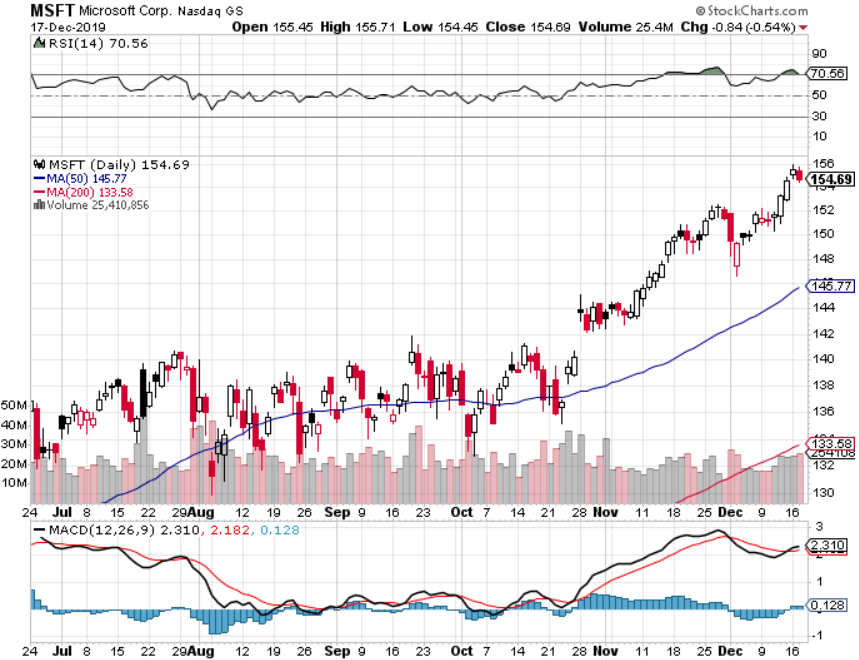 Facebook (FB)- Breaking Outtook profits on Long 9/$150-$160 vertical bull call spreadtook profits on Long 8/$167.50-$172.50 vertical bull call spread
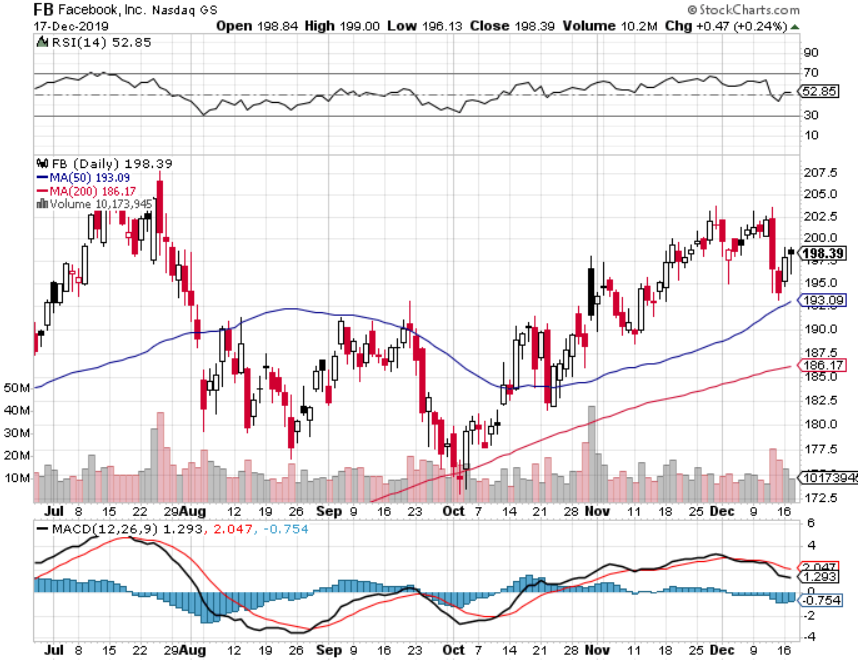 Apple (AAPL)-New All Time High as Services SoarApproaching 20X multiple, up from 7X
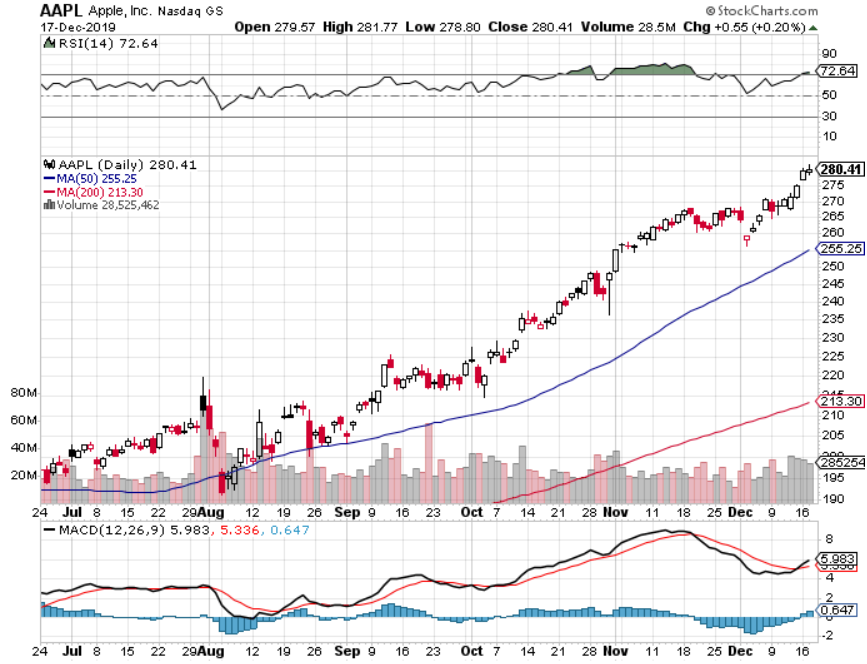 Alphabet (GOOGL) – Co-Founders retireslong 12/$1,200-$1,230 bull call spread – expires in 2 daystook profits on long 9/$1,030-$1,080 vertical bull call spreadstopped out of long 5/$1,100-$1,130 bull call spreadtook profits on long 4/$1,080-$1,120 bull call spread
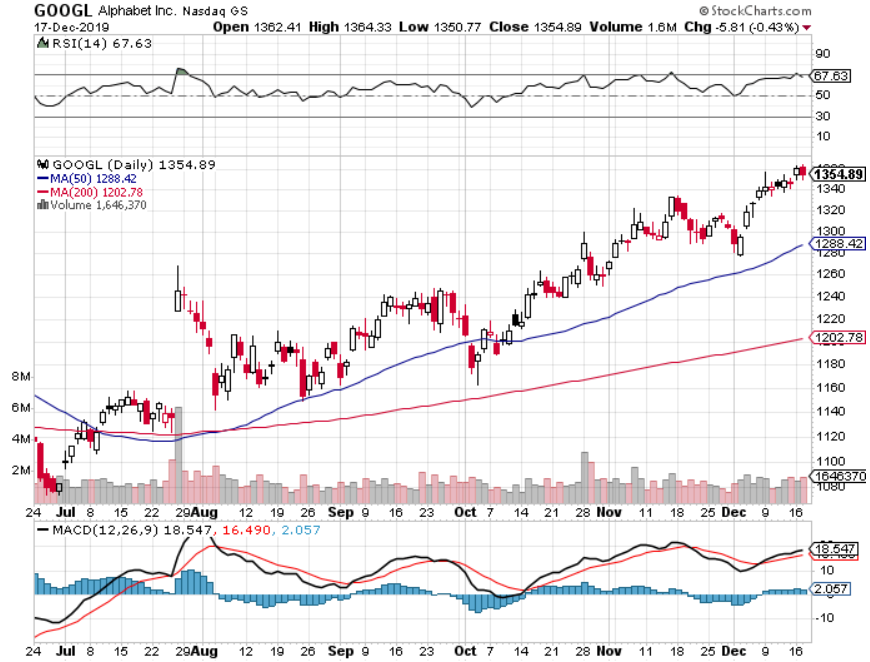 Amazon (AMZN) – Terrible Guidance – Retail hextook profits on 9/$1,500-$1,500 vertical bull call spreadstopped out of long 4/$1,650-$1,700 call spreadtook profits on long 4/$1,600-$1,650 call spreadtook profits on long 2/$1,200-$1,300 call spread
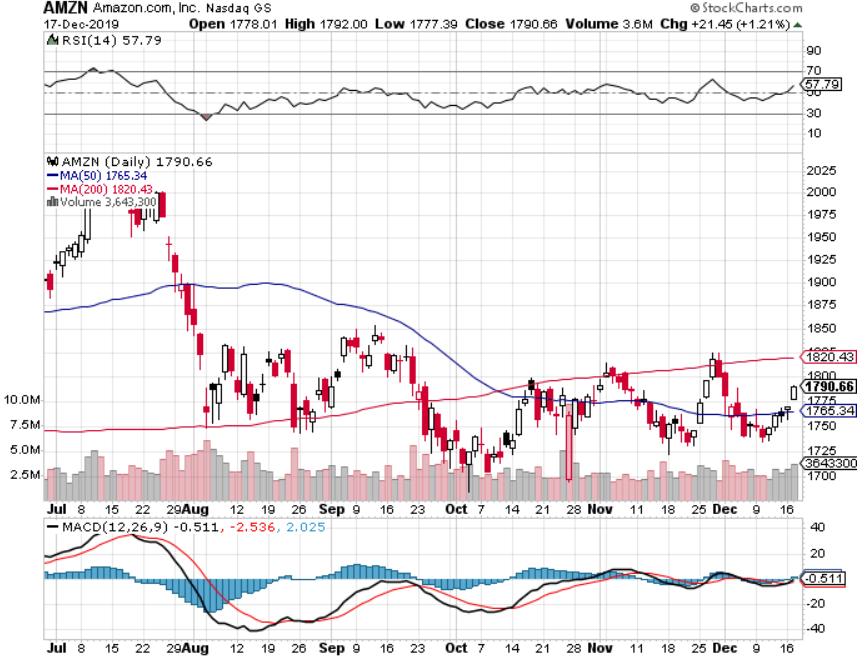 PayPal (PYPL)-CEO resignstook profits on long 4/$90-$95 call spread
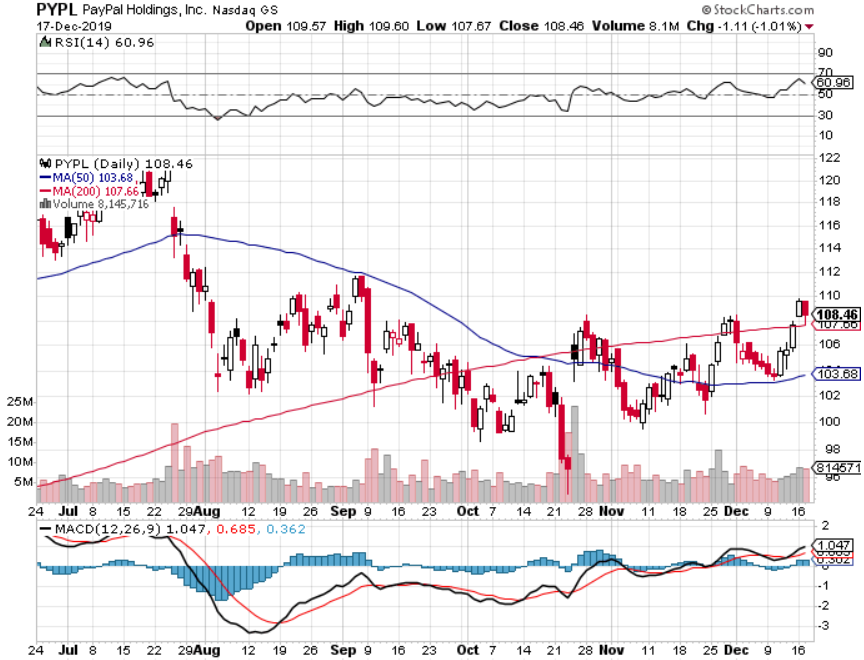 NVIDIA (NVDA) – Off to the Races
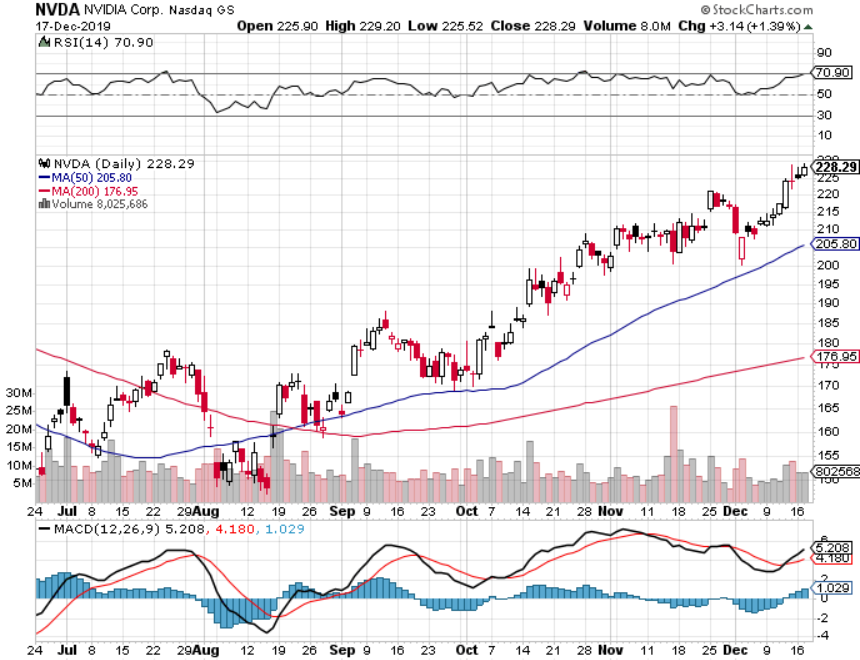 Micron Technology (MU)-
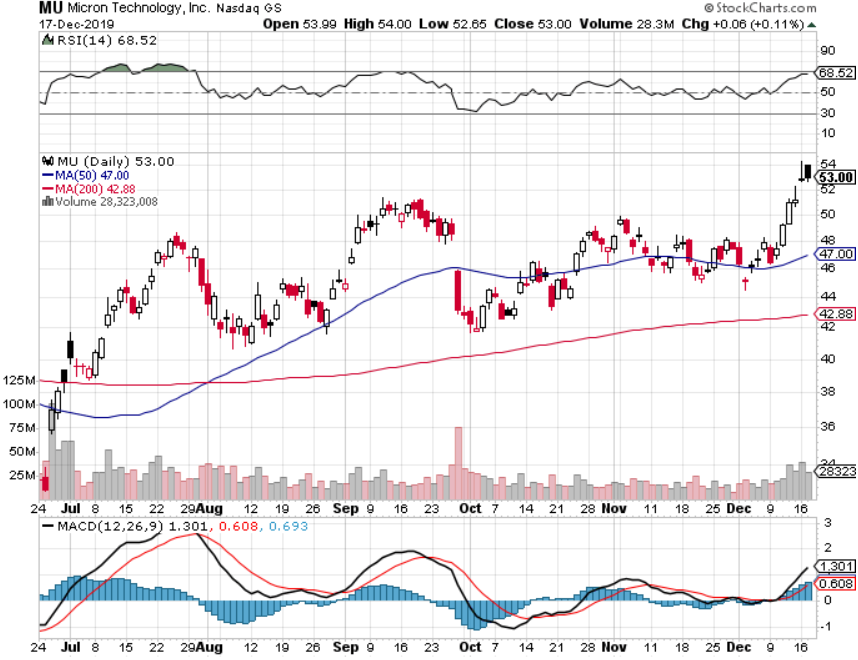 Salesforce (CRM)- Great earnings reporttook profits on long 9/$125-$130 vertical bull call spreadtook profits on long 8/$125-$130 vertical bull call spreadtook profits on long 2/$105-$115 call spread
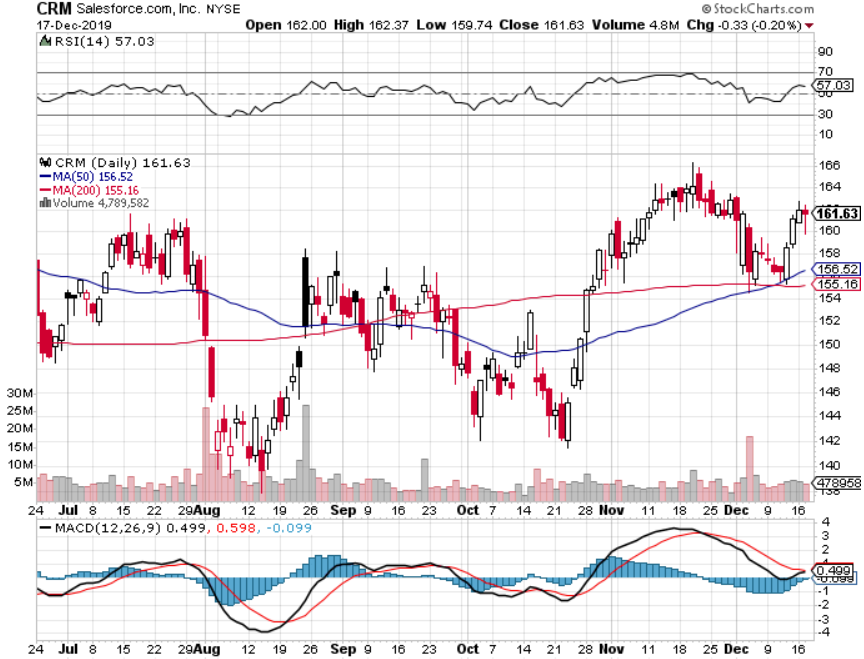 Boeing (BA) – The Bad News Keeps Coming737 MAX production shutdowntook profits on long 12/$310-$330 call spreadtook profits on long 4/$300-$310 call spreadtook profits on long 4/$315-$335 call spread
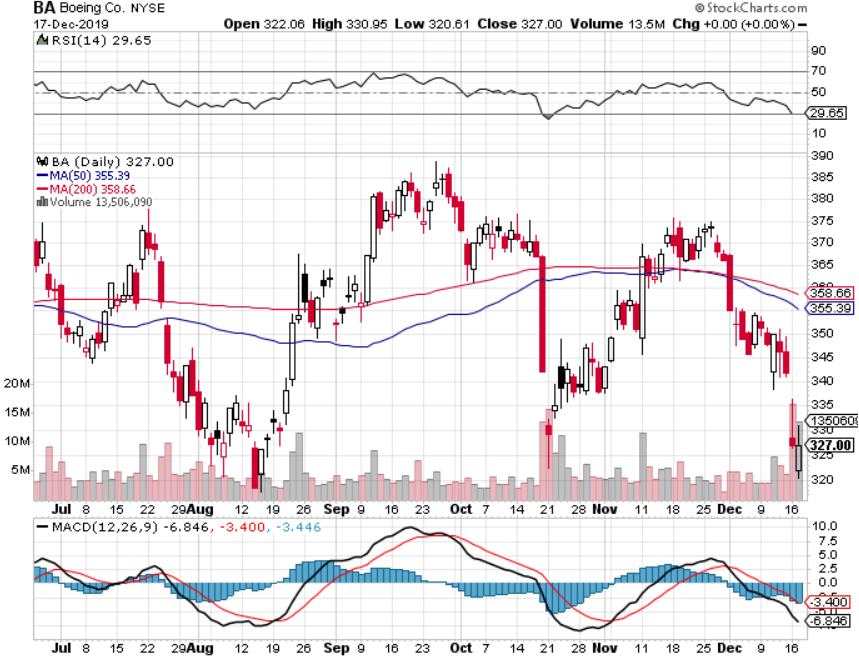 Walt Disney (DIS)- Disney Plus is Open for Businesstook profits on long 9/$115-$120 call spread8/$125-$130 call spread expired at max profitStopped out of 4/$125-$130 call spread for small losstook profits on long 4/$100-$104 call spread
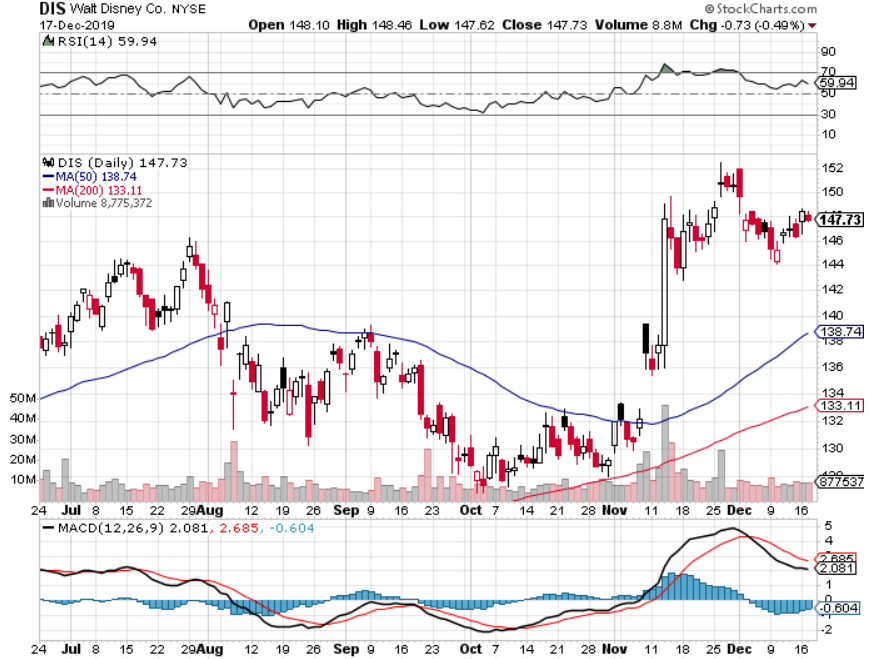 Adobe (ADBE)-The Quality Non-China tech play
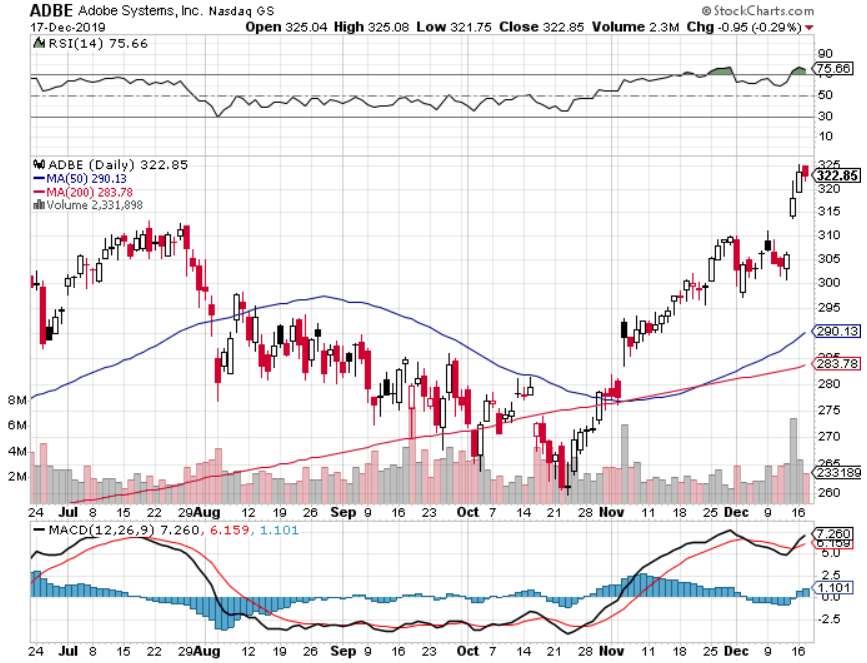 Industrials Sector SPDR (XLI)-(GE), (MMM), (UNP), (UTX), (BA), (HON)
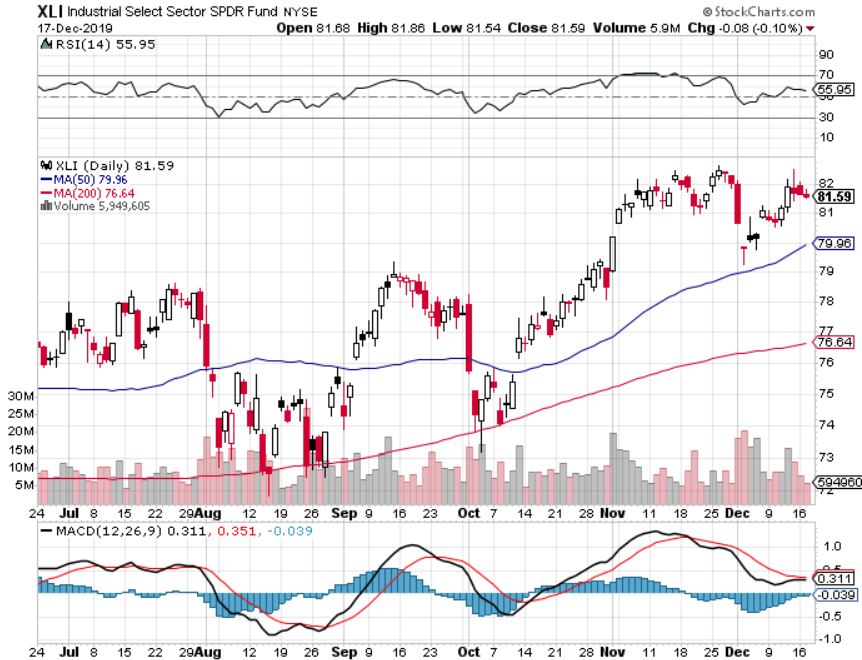 US Steel (X)-Tariffs Trouble
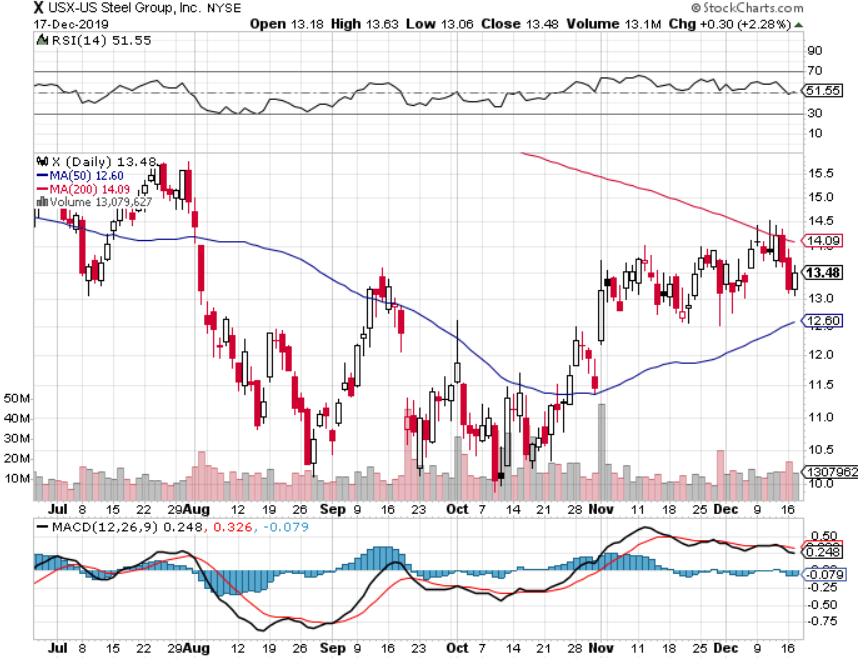 Wal-Mart (WMT)-Tariffs Troubletook profit on Long 11/$125-$130 bear put spreadtook profit on Long 10/$119-$121 bear put spreadtook profits on Long 8/$114-$117 bear put spread
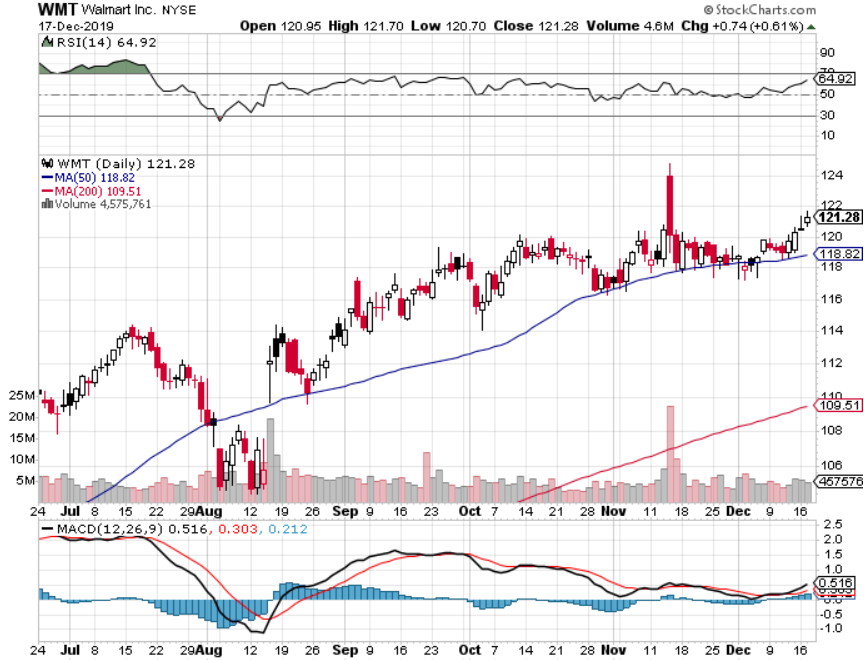 Macys’ (M)-Tariffs Troubletook profits on Long 8/$23-$25 bear put spread
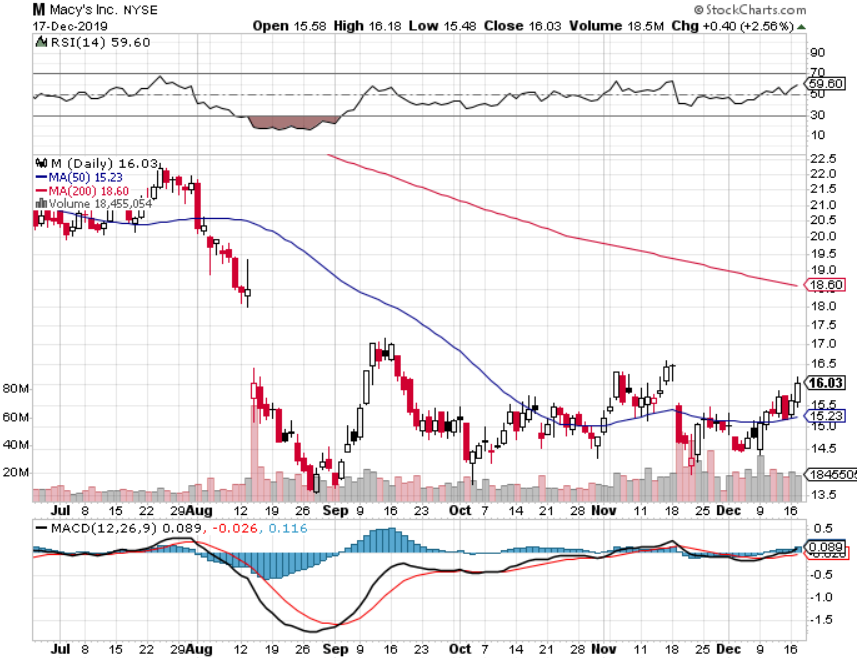 Tesla (TSLA)- 900,000 on the road by yearendfourth factory in Berlin announced, Model Y pickup out next weekstopped out of long 6/$260-$270 put spreadtook profits on long 6/$140-$150 call spreadtook profits on long 6/$240-$250 put spread
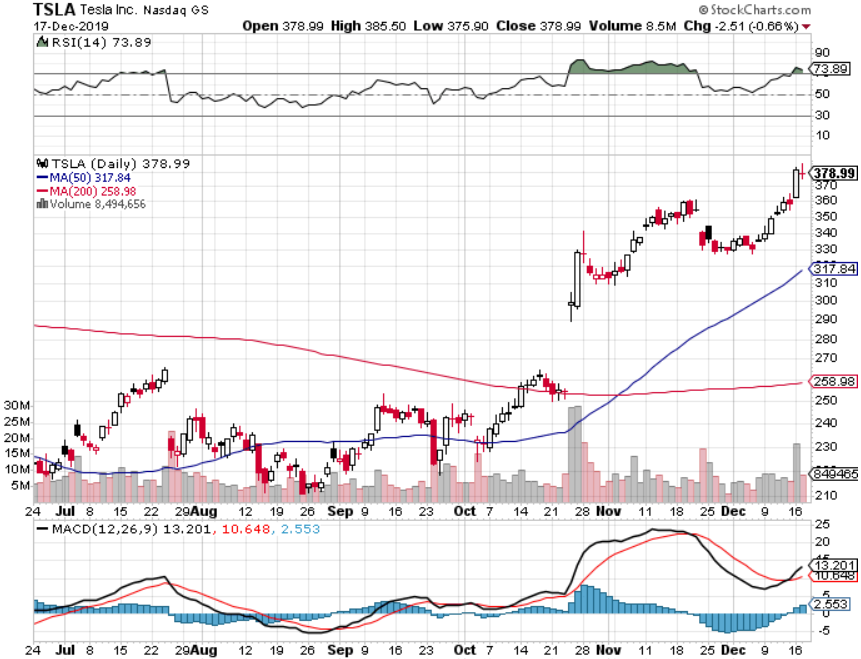 Tesla (TSLA)-10 Year Chartfourth factory in Berlin announced, Model Y pickup out next weekstopped out of long 6/$260-$270 put spreadtook profits on long 6/$140-$150 call spreadtook profits on long 6/$240-$250 put spread
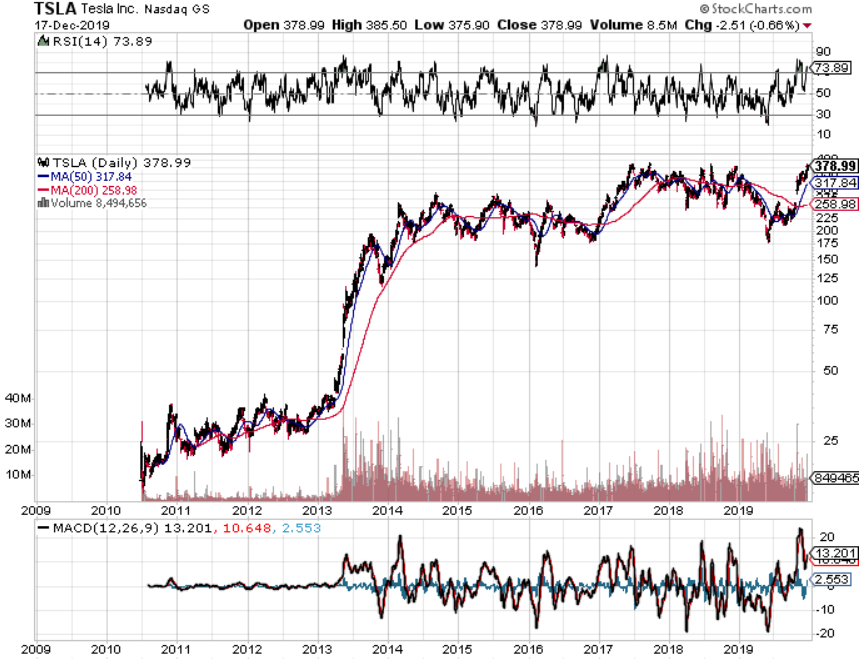 Southwest Airlines (LUV) - Boeing 737 Max biggest buyer
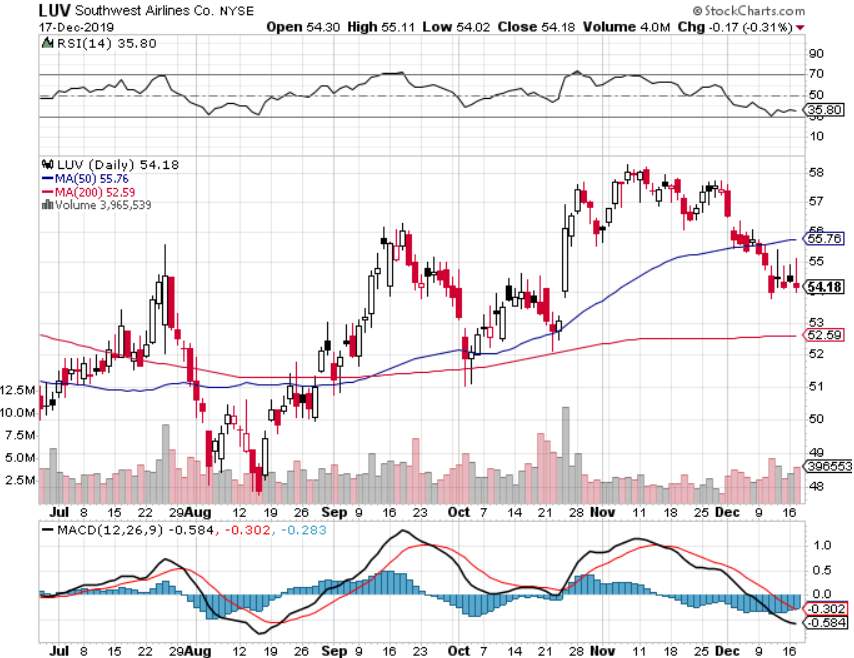 Delta Airlines (DAL) – Non 737 User
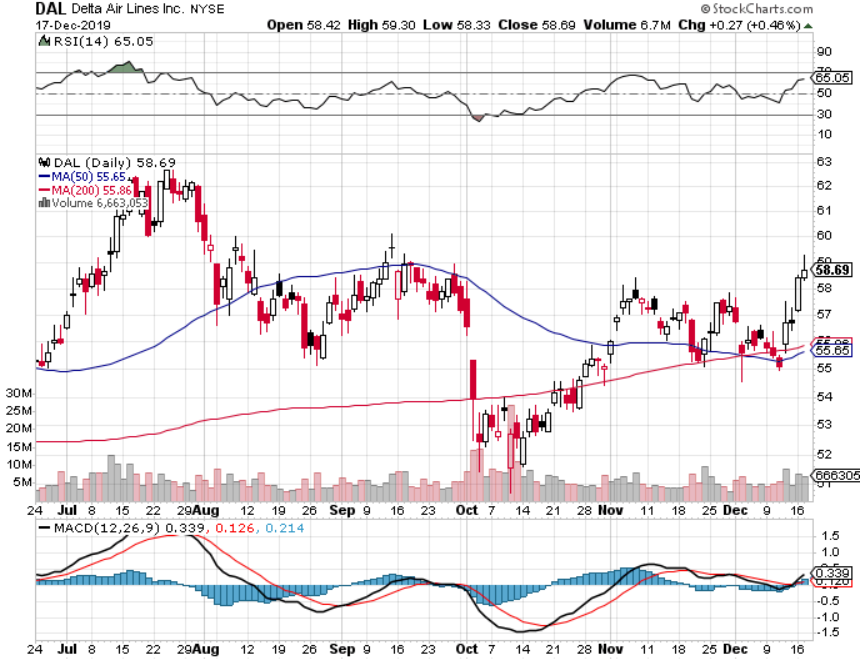 Transports Sector SPDR (XTN)- (ALGT),  (ALK), (JBLU), (LUV), (CHRW), (DAL)
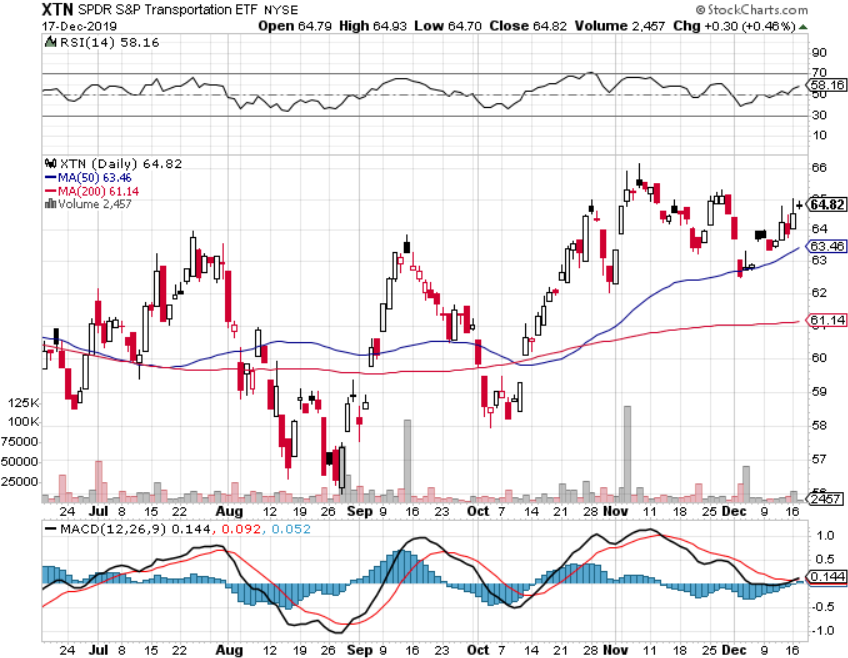 Health Care Sector (XLV), (RXL)-New Highs(JNJ), (PFE), (MRK), (GILD), (ACT), (AMGN)
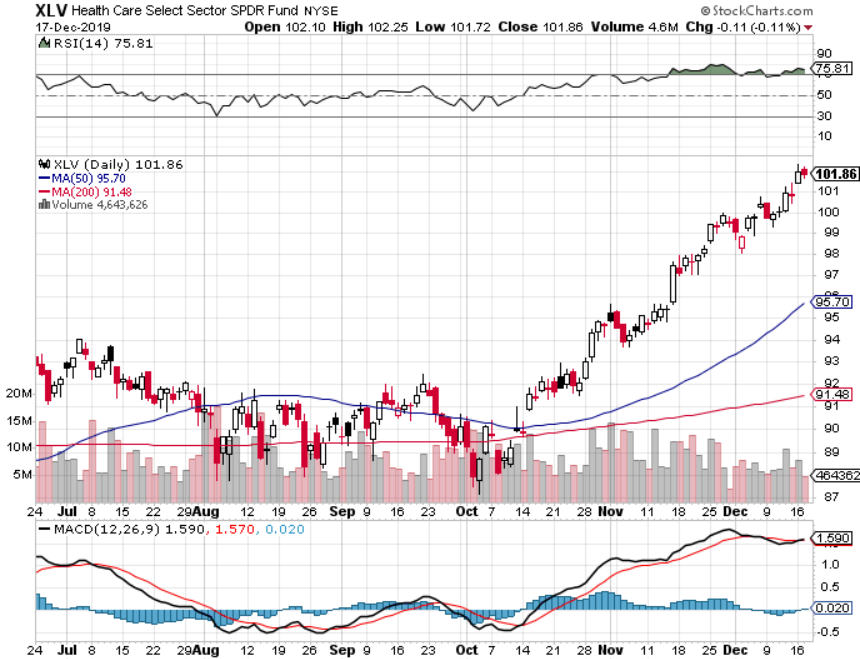 Amgen (AMGN)First Biotech Letter Trade Alert-up 21% in two months
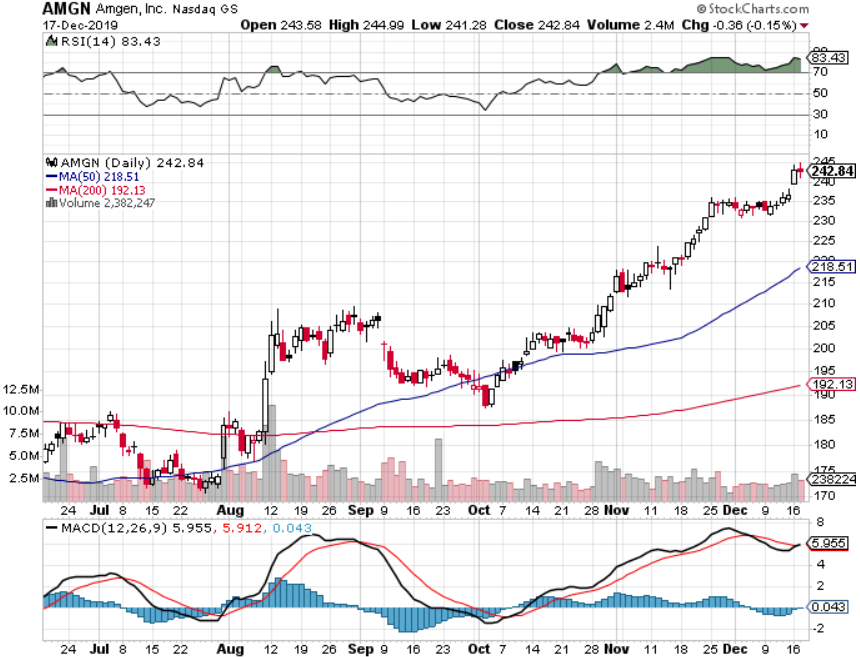 CRISPR Therapeutics (CRSP)Best Biotech Letter Trade Alert-up 100% in two months
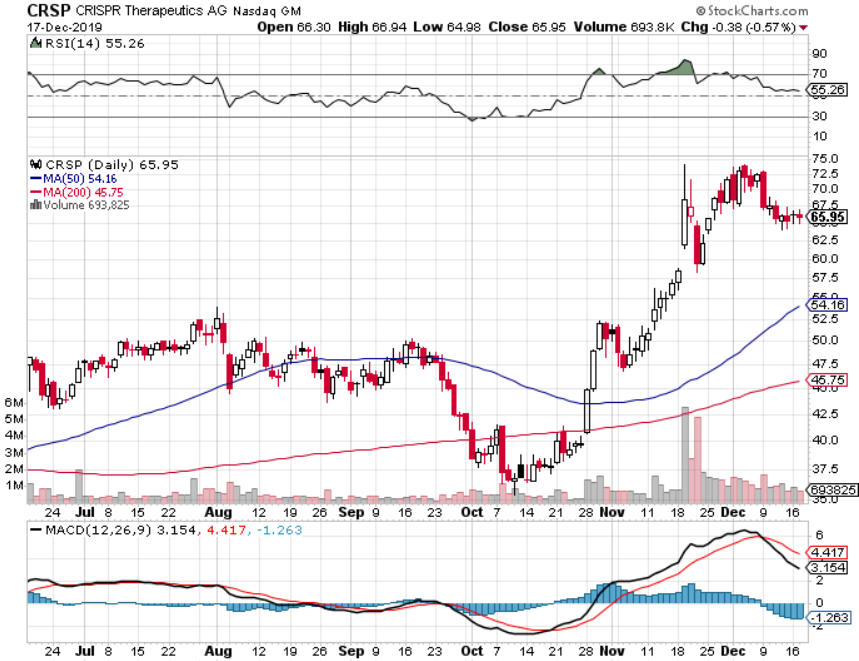 Goldman Sachs (GS)-Top of Range
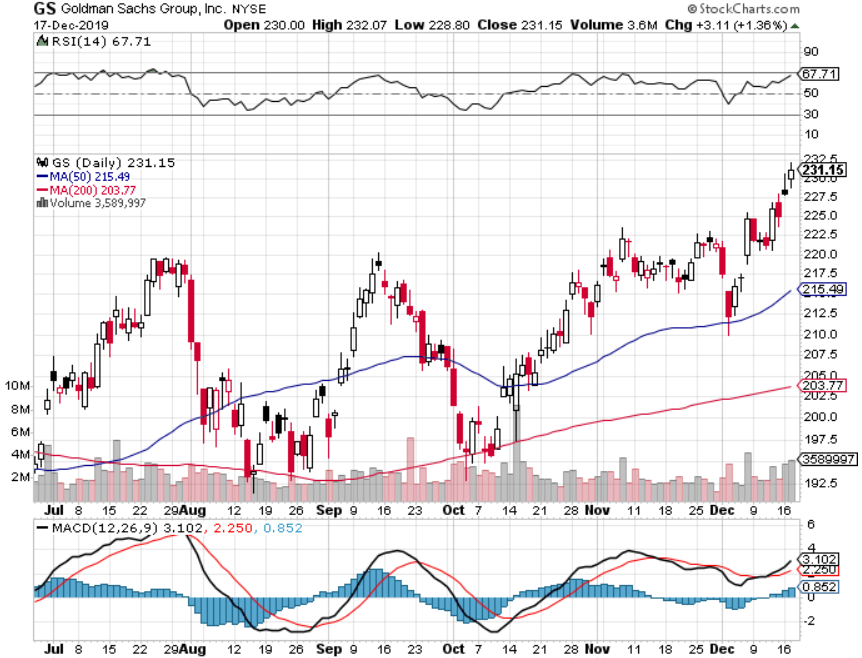 Palo Alto Networks (PANW)- BreakoutHacking never goes out of fashion
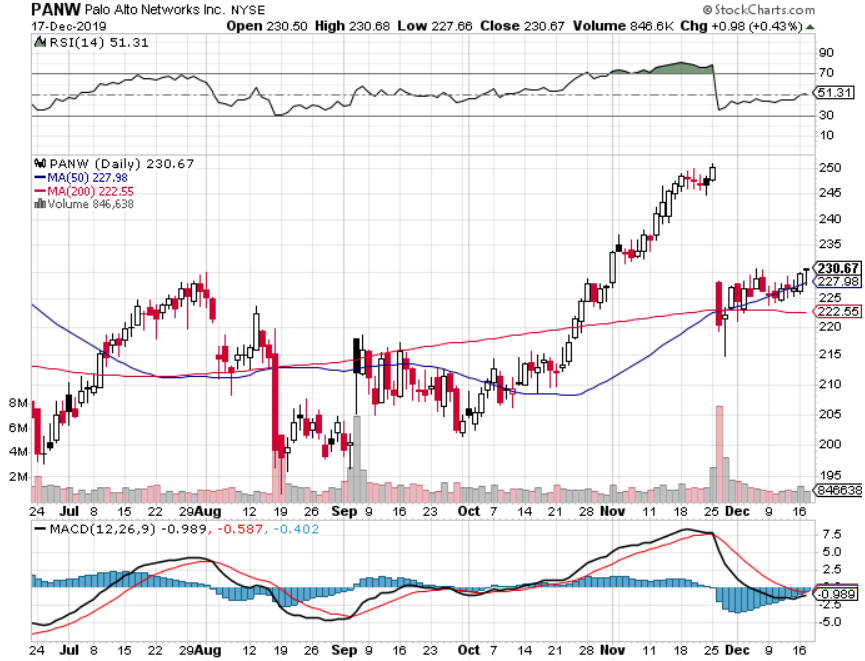 Consumer Discretionary SPDR (XLY)(DIS), (AMZN), (HD), (CMCSA), (MCD), (SBUX)
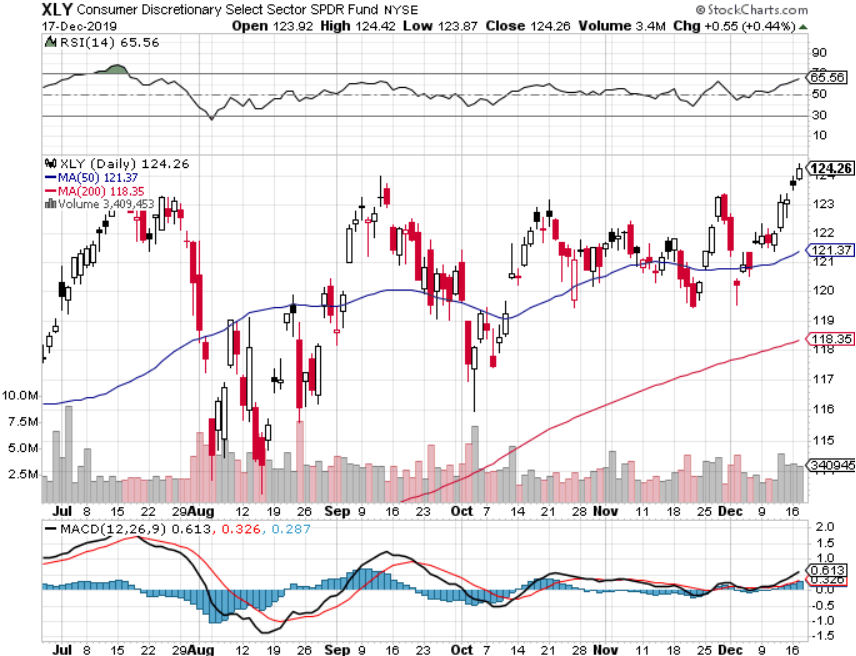 Europe Hedged Equity (HEDJ)- Pip on Brexit News
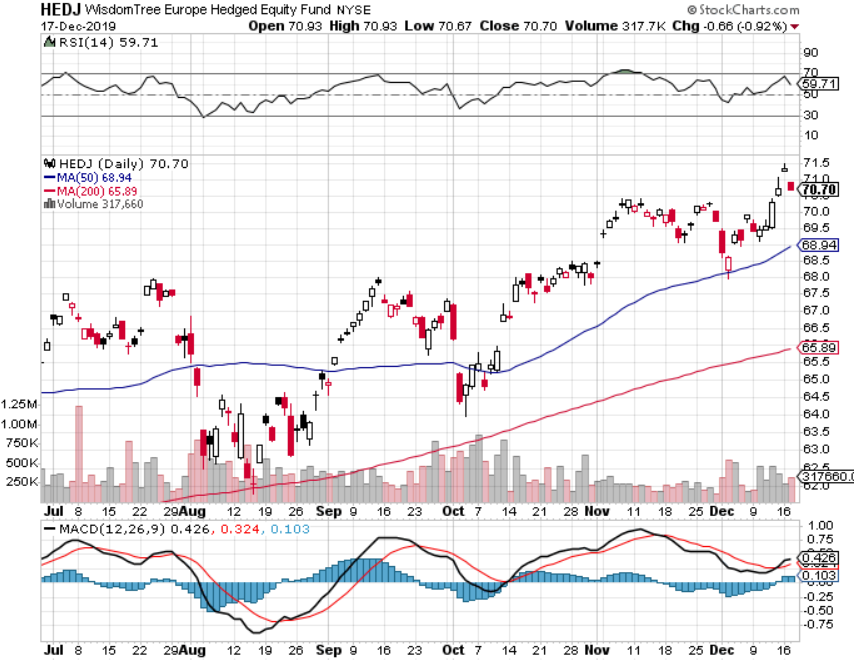 Japan (DXJ)-
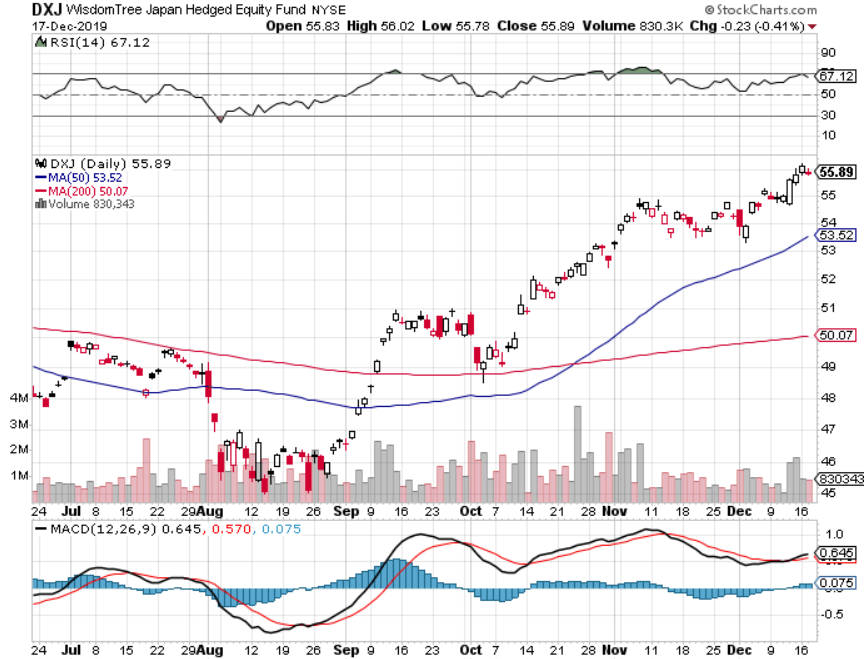 Emerging Markets (EEM)-  Weak Dollar Play
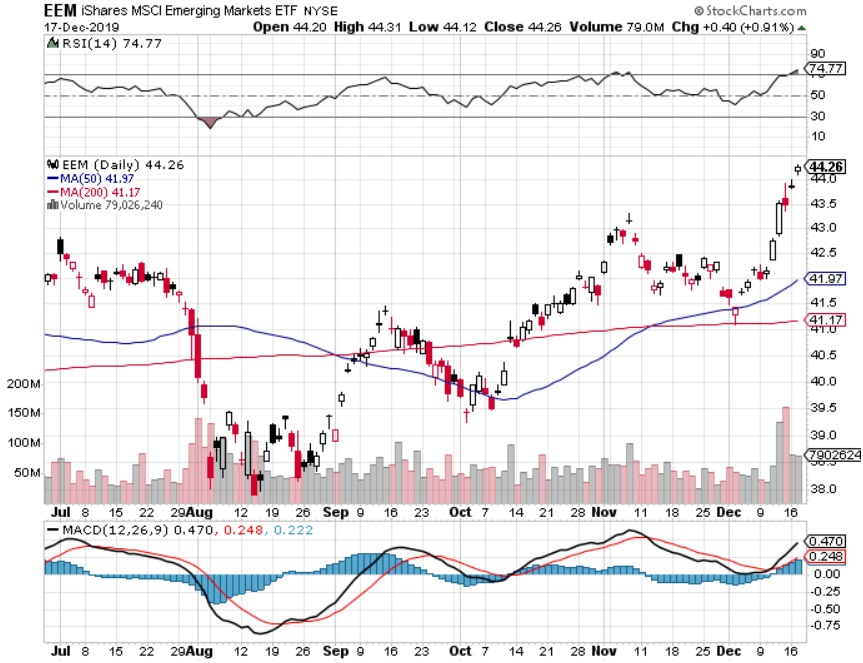 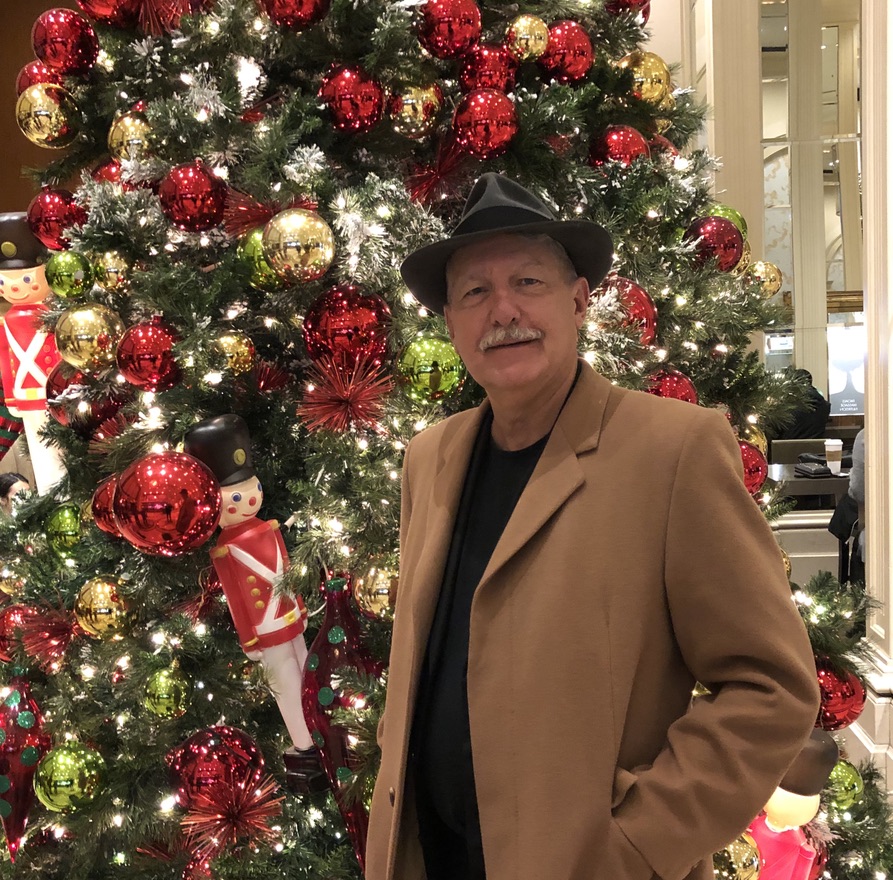 Bonds – Trendless
*Bonds have been trendless since August*Narrowing wedge has made ranges too small to trade*Weak US dollar triggered by exploding US deficits is capping all rallies*Stay away until we get more volatility*Bottom line: Ten-year US Treasury yields gonowhere as long as stocks are rallying hard
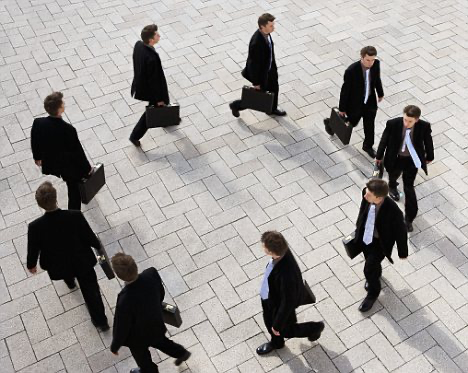 Treasury ETF (TLT) – Trading the Rangelong 12/$145-$148 put spread – expires in 12 trading days profits on long 10/$129-$132 call spreadstopped out of long 8/$137-$140 put spread took profits on long 8/$125-$128 call spread
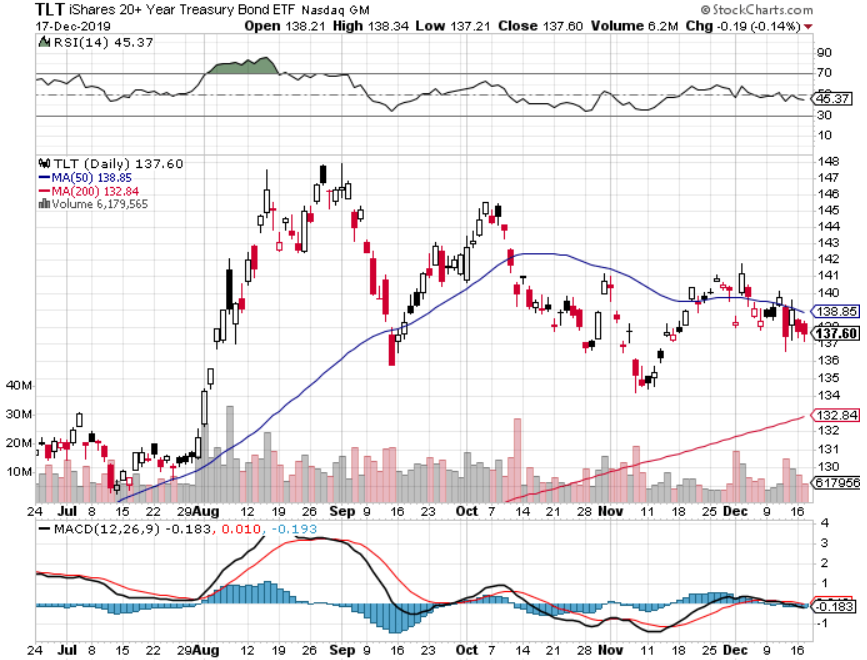 Ten Year Treasury Yield ($TNX) – 1.70%
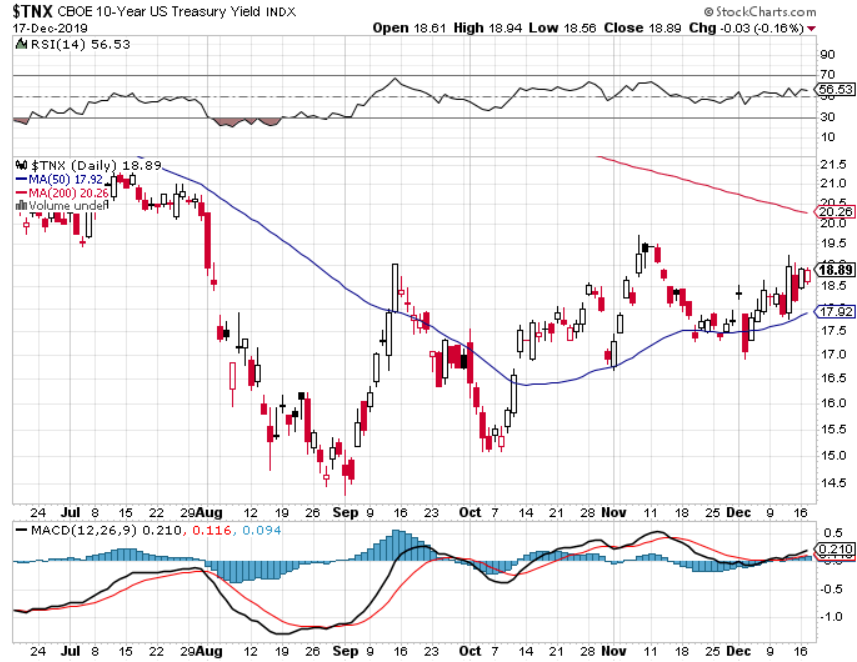 Junk Bonds (HYG) 4.82% Yieldbig jump in yields on stock selloff and recession fears
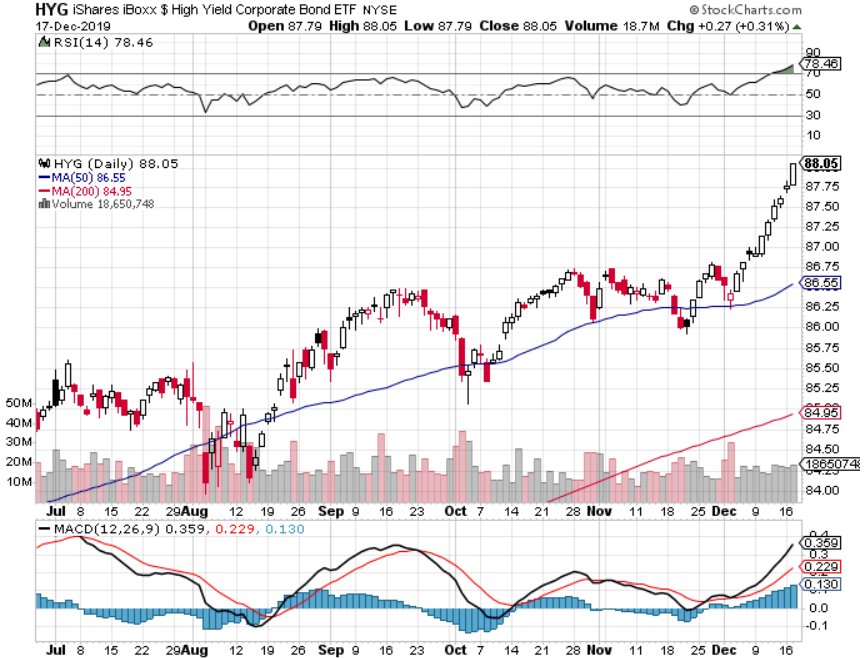 2X Short Treasuries (TBT)- 2 Month Bottoming Process
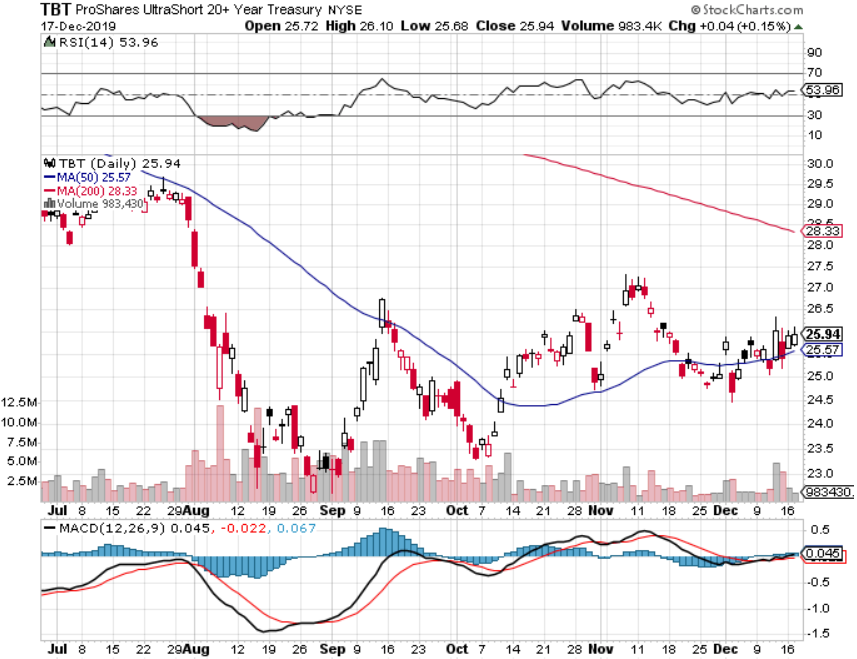 Emerging Market Debt (ELD) 4.78% Yield-
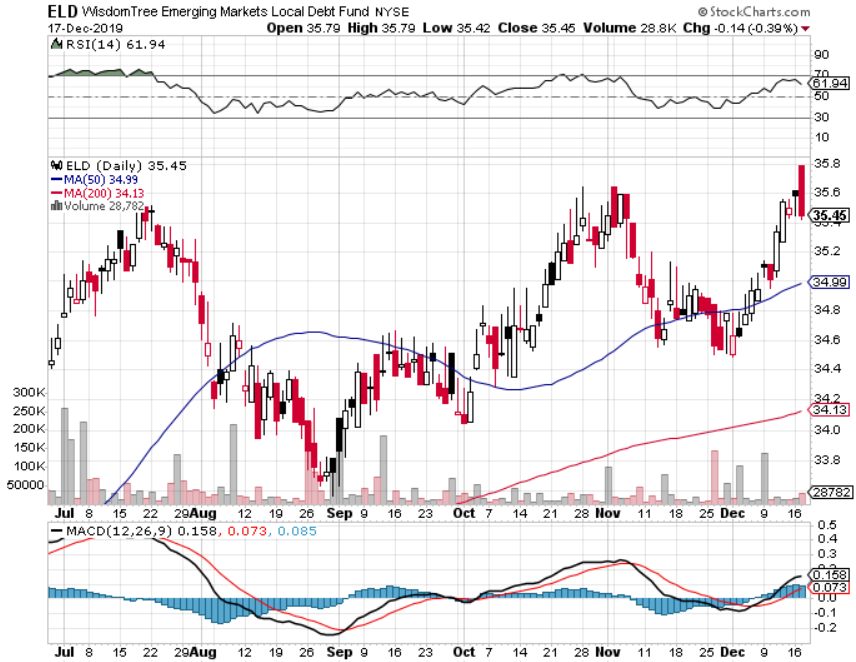 Municipal Bonds (MUB)-1.62%  Mix of AAA, AA, and A rated bonds
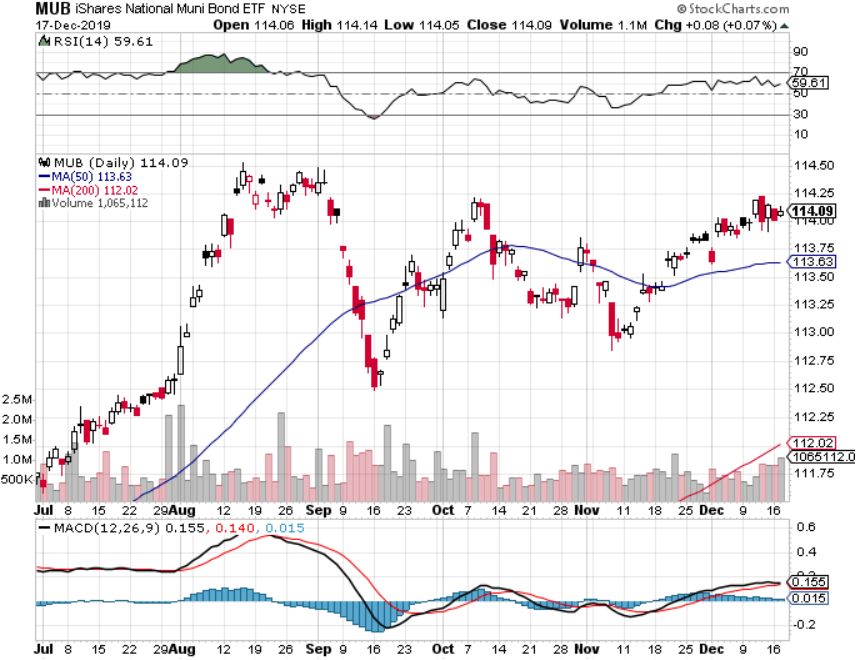 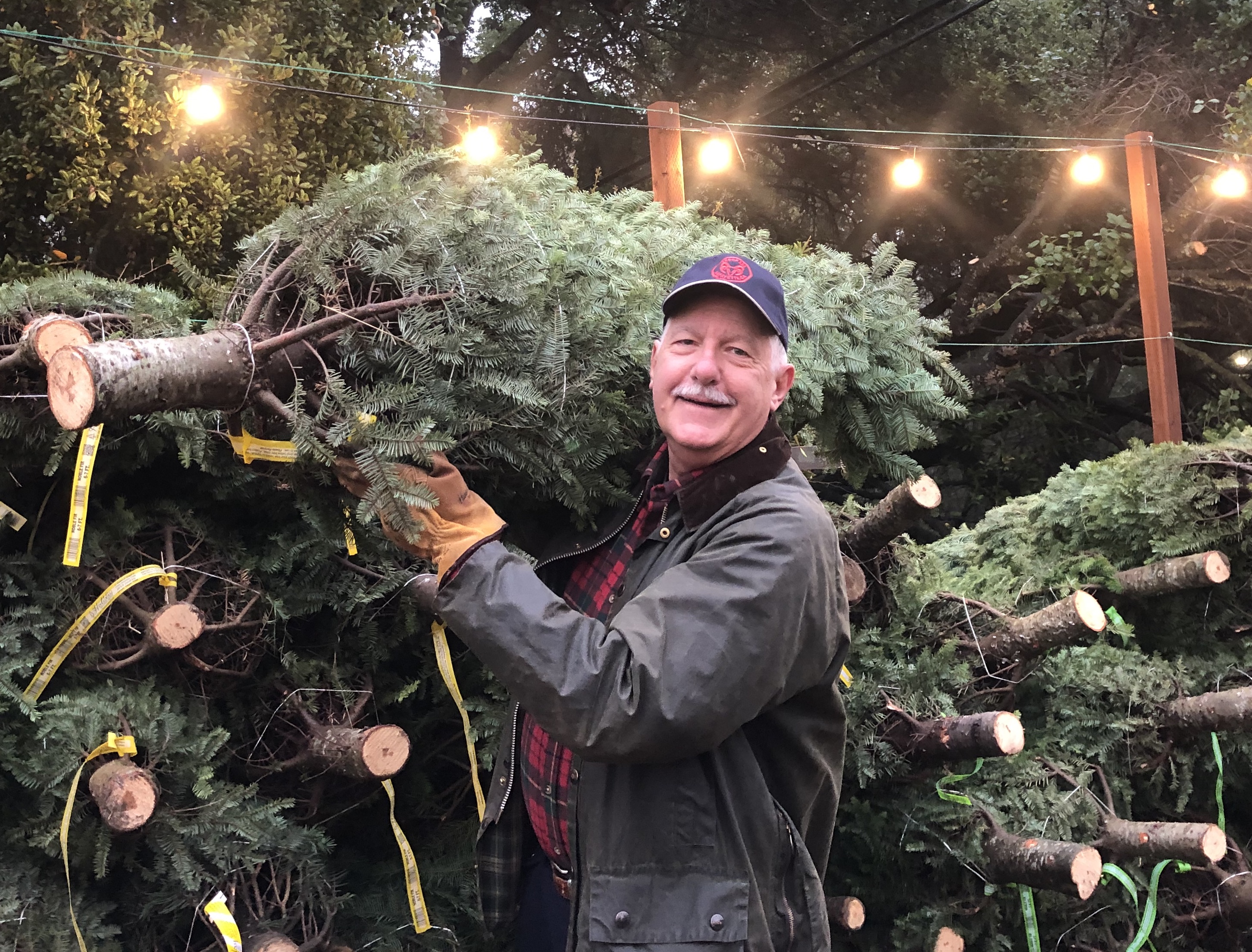 Foreign Currencies – Dollar is Rolling Over
*Massive government borrowing will bring structural dollar weakness, US national debt to hit $25 trillion in two years*Euro bouncing on Brexit win*British pound soars on Johnson election win, biggest majority in 32 years*Chinese Yuan doesn’t buy trade deal*Bitcoin has horrible November, down 3,000*Aussie jumps on trade deal lite*Starting selling short all dollar rallies
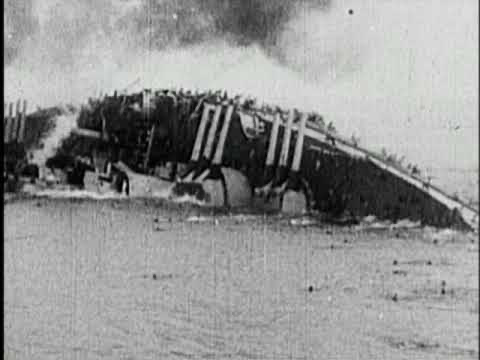 Japanese Yen (FXY), (YCS)
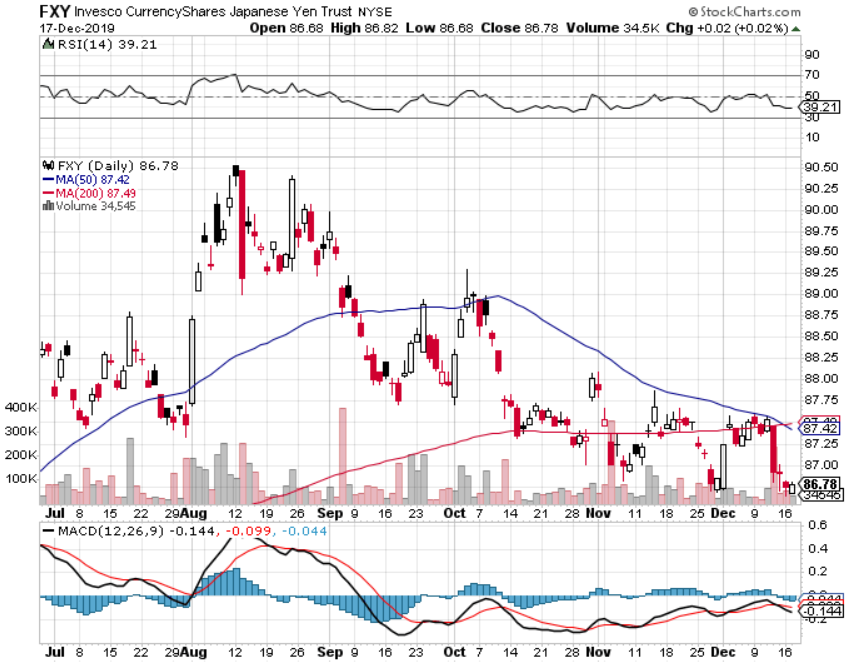 Euro ($XEU), (FXE), (EUO)-
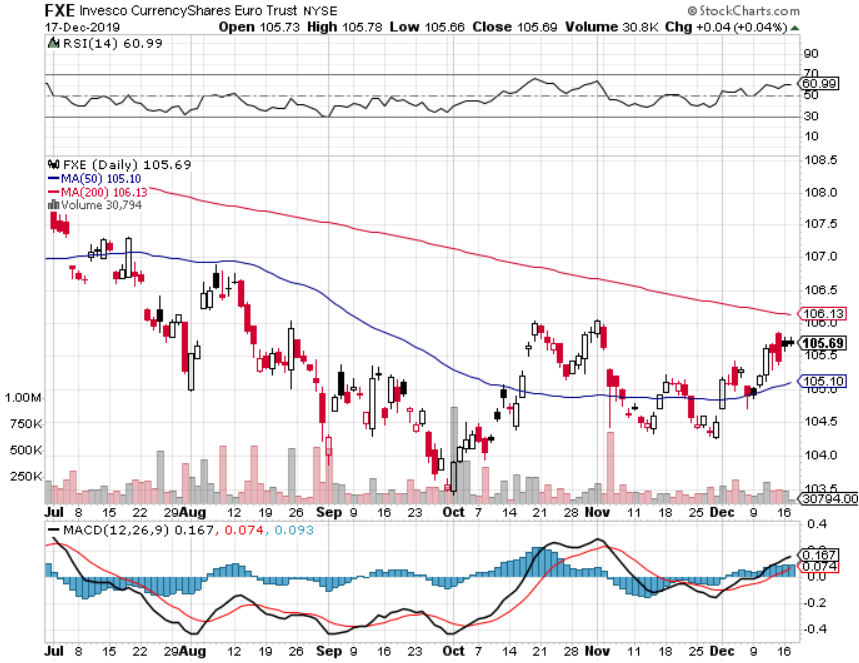 British Pound (FXB)-
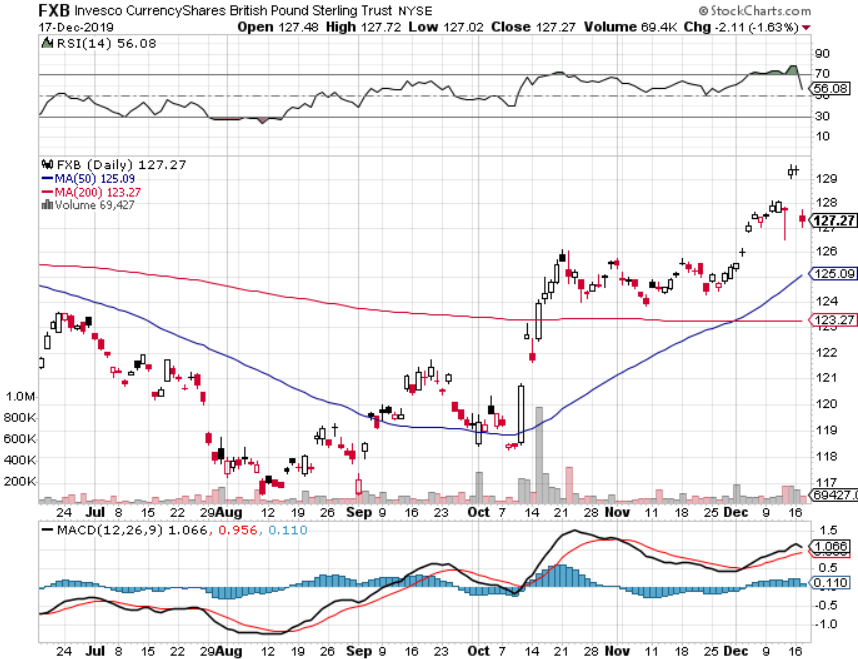 Australian Dollar (FXA)- The Global Recovery Playtook profits on long 8/$67-$69 call spread
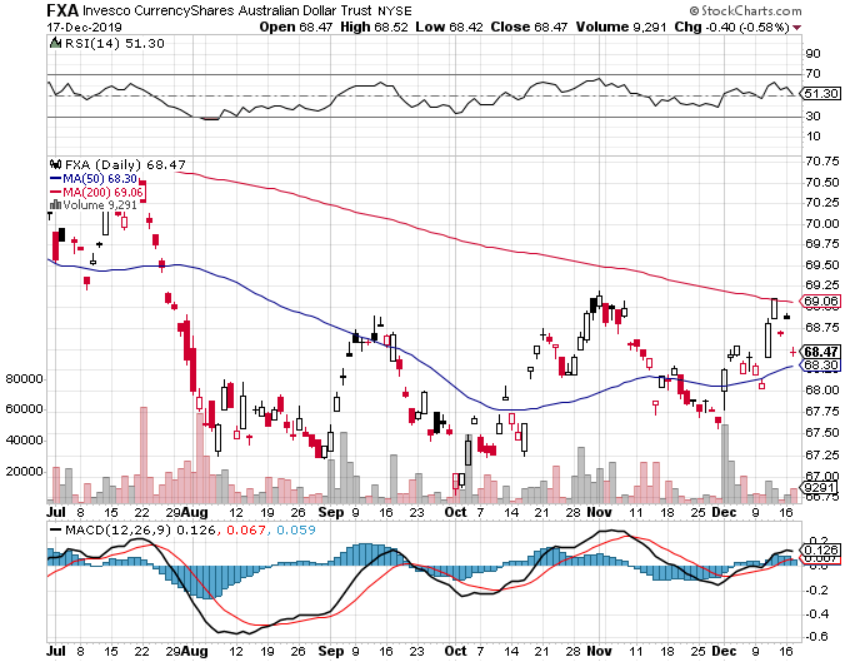 Emerging Market Currencies (CEW)
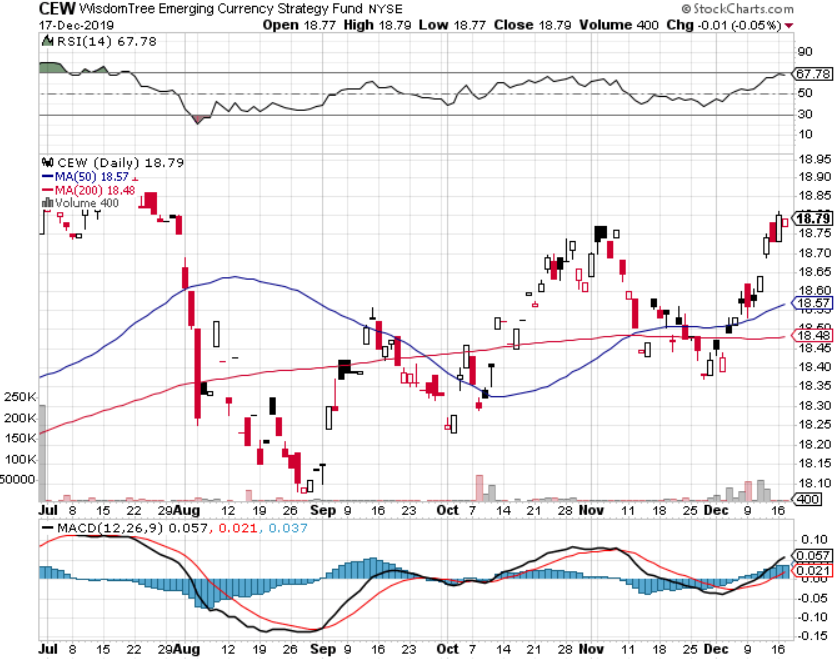 Chinese Yuan- (CYB)- New Lows
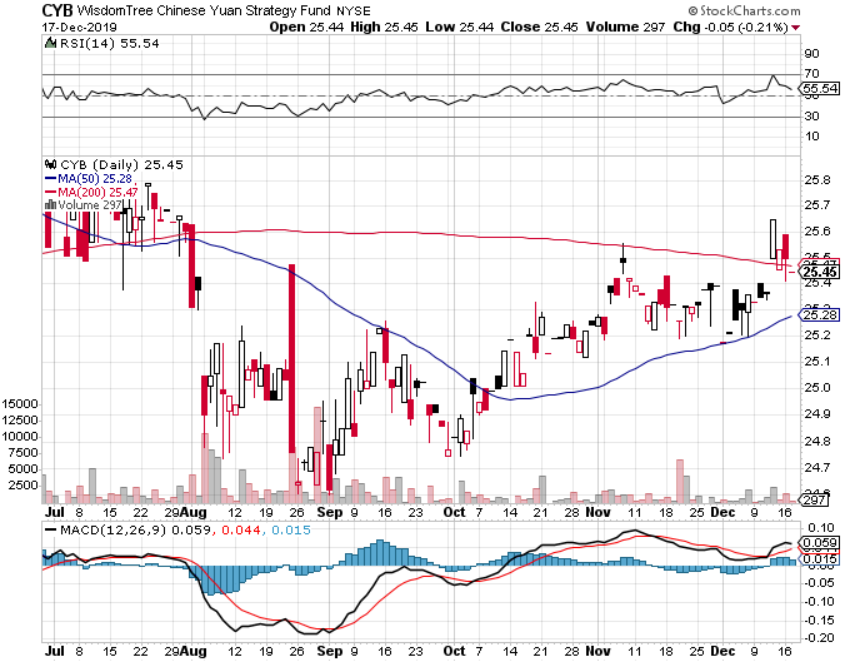 Bitcoin- Downtrend Continueskilled by stock rally
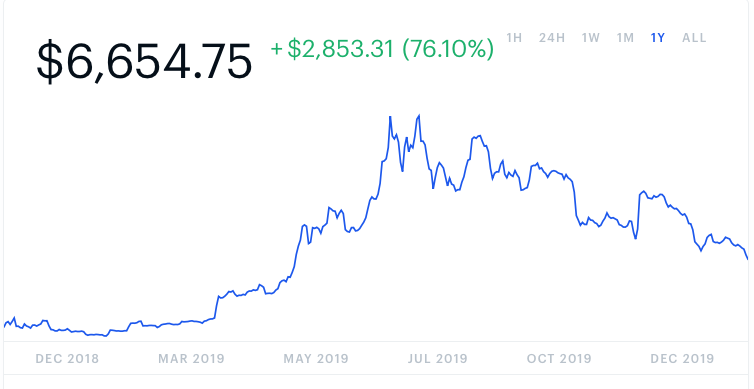 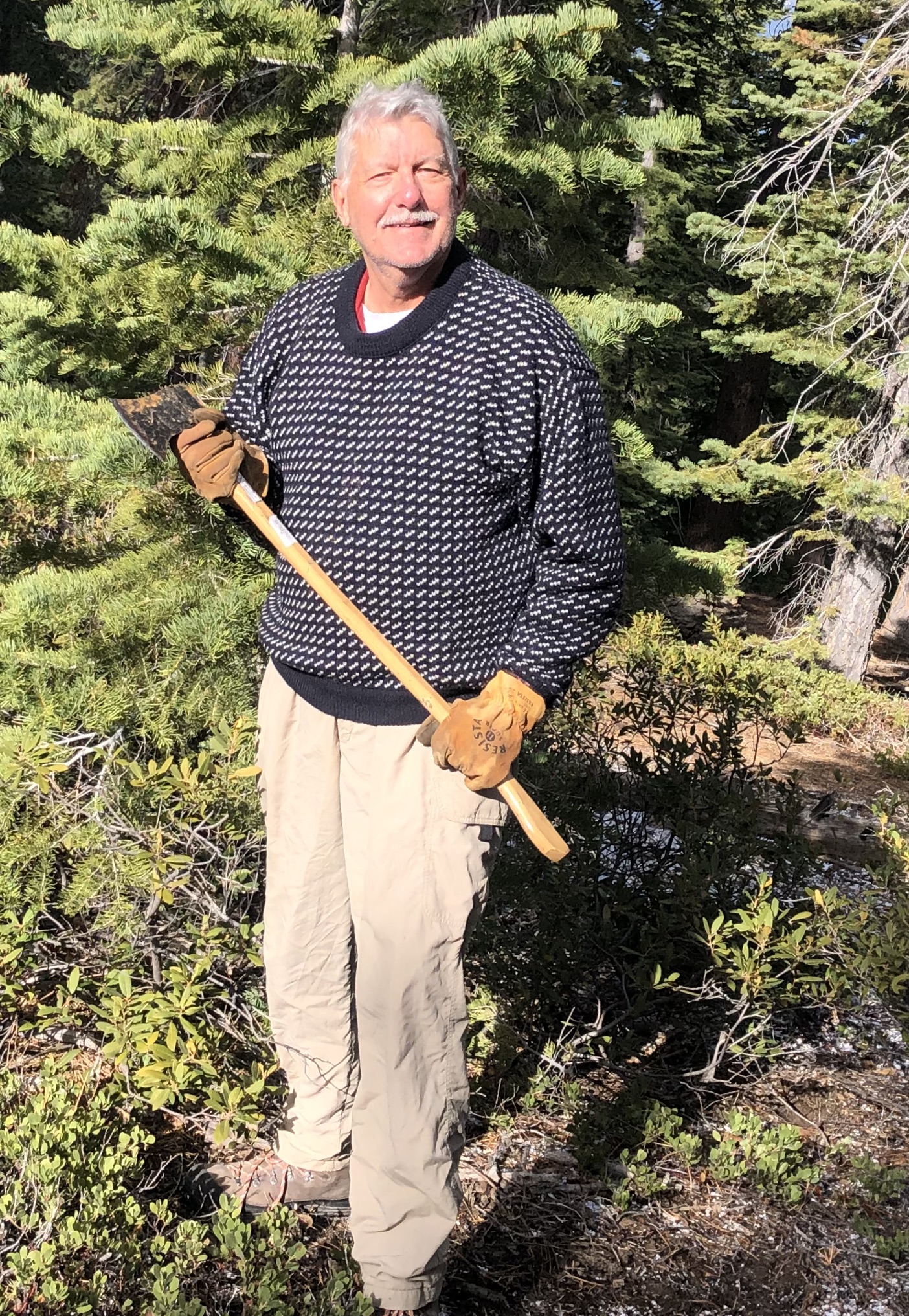 Energy – Production Cut
*OPEC+ Russia surprises with an extra 500,000 b/d cuts, prompting a rare sustainable rally*Saudi ARAMCO deal is done, the largest IPO in history and immediately trades to 20%, even though only 1.5% of the company is floated. Most global index funds are forced to buy it*Over supply against fading demand will last for years*Energy shares are rallying, but few are convincedit is sustainable*Avoid all energy plays like the plague, could drop by half in the coming recession
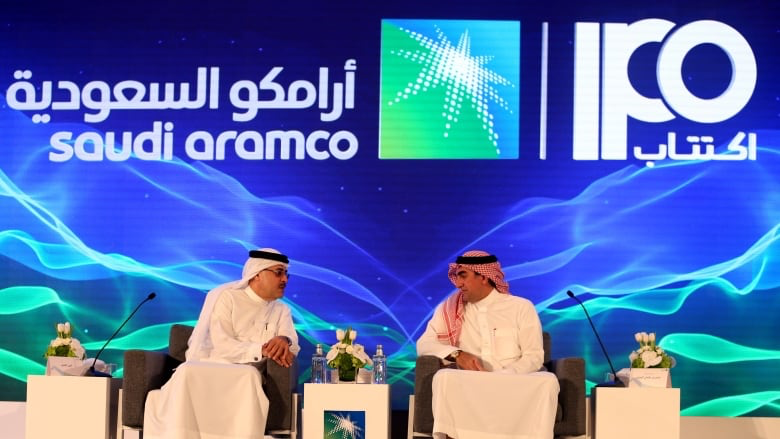 Oil-($WTIC)
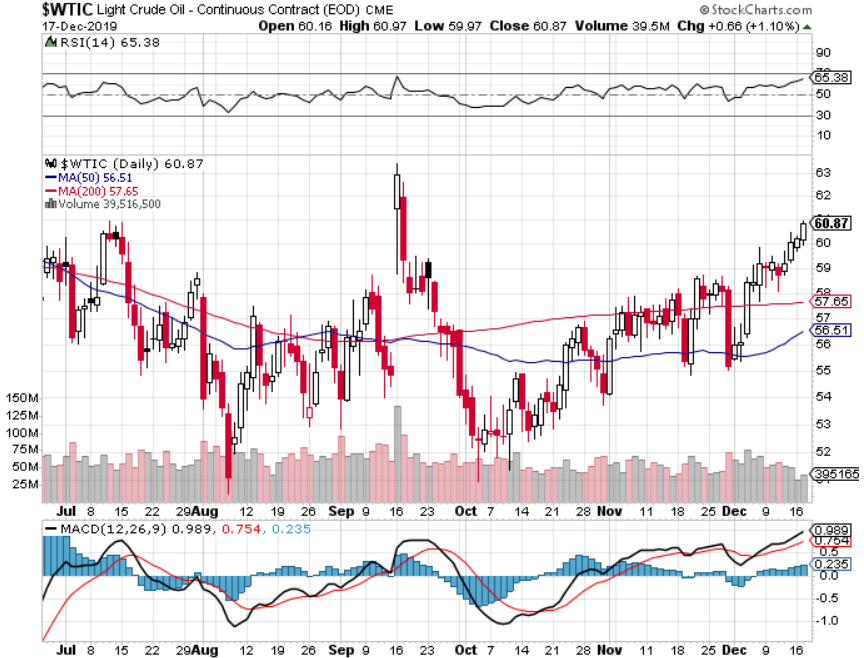 United States Oil Fund (USO)long 10/$9.50-$10 Vertical bull call spread
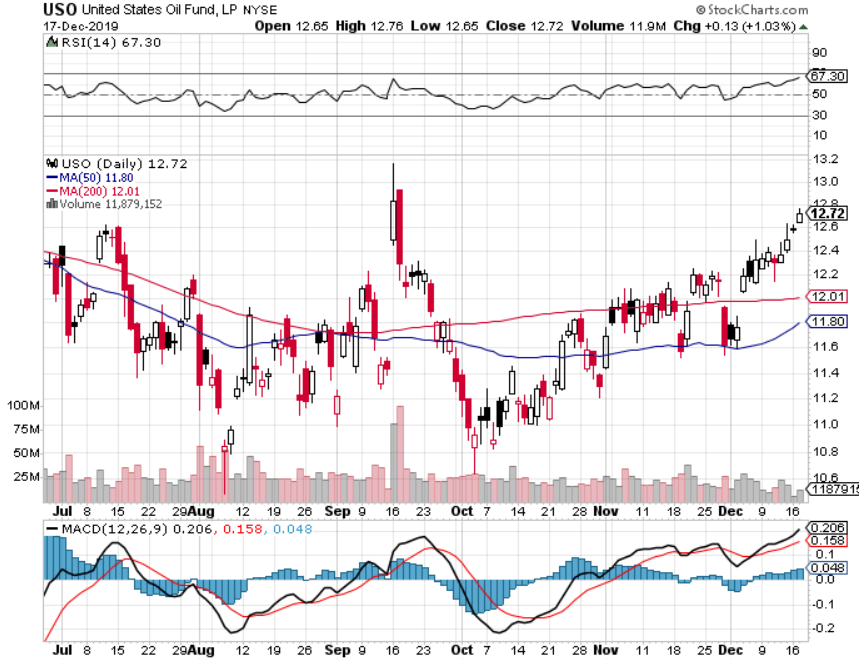 Energy Select Sector SPDR (XLE)-No Performance!(XOM), (CVX), (SLB), (KMI), (EOG), (COP)
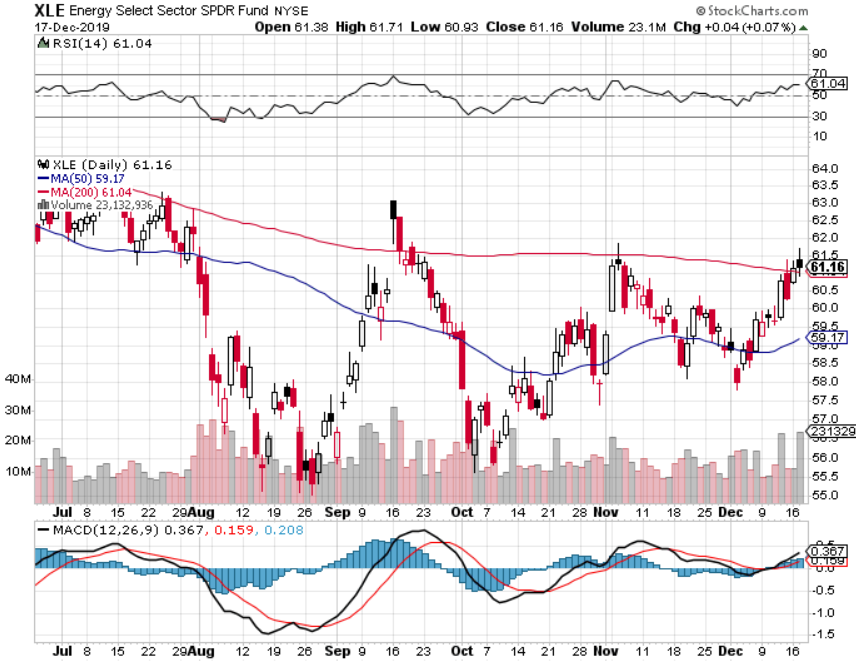 Halliburton (HAL)-
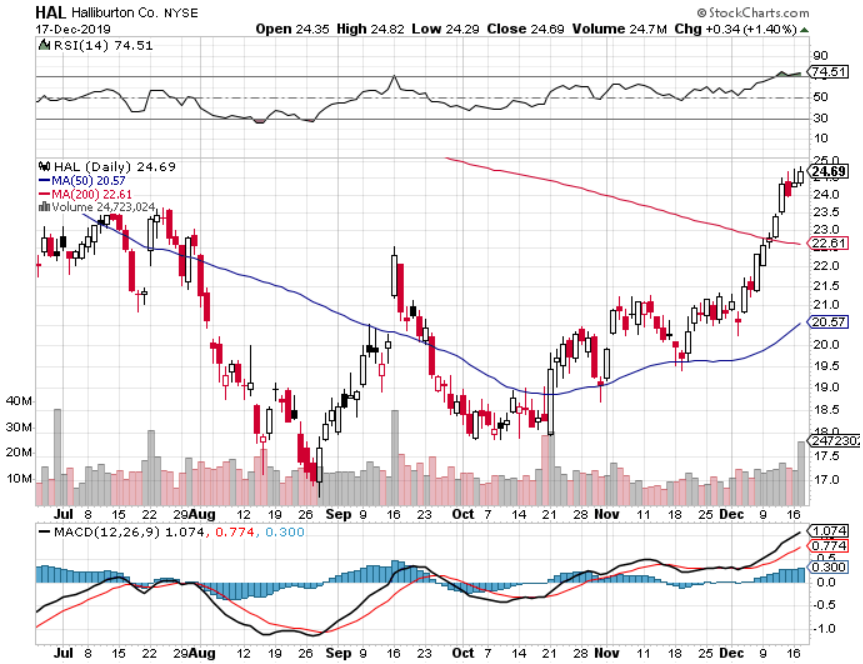 Natural Gas (UNG) -
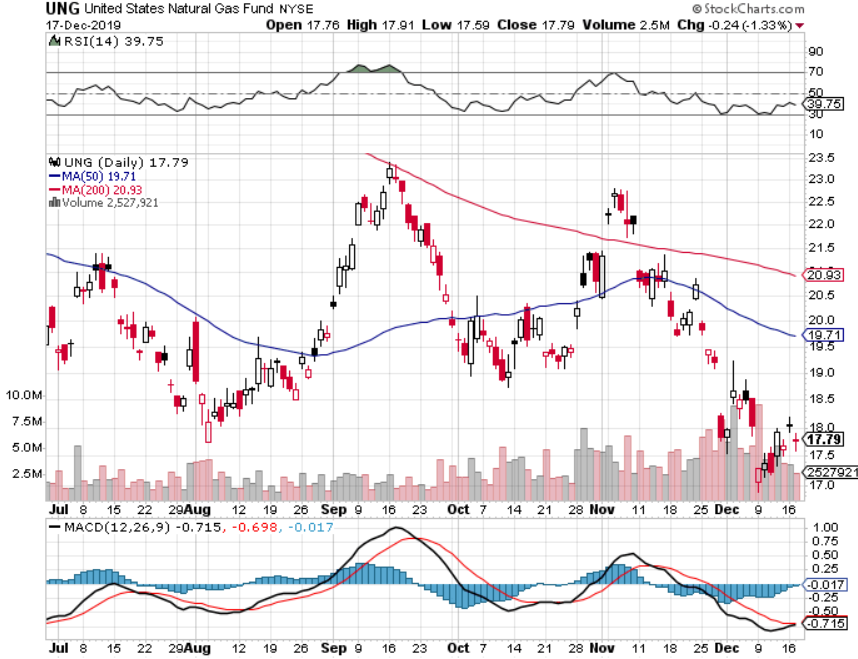 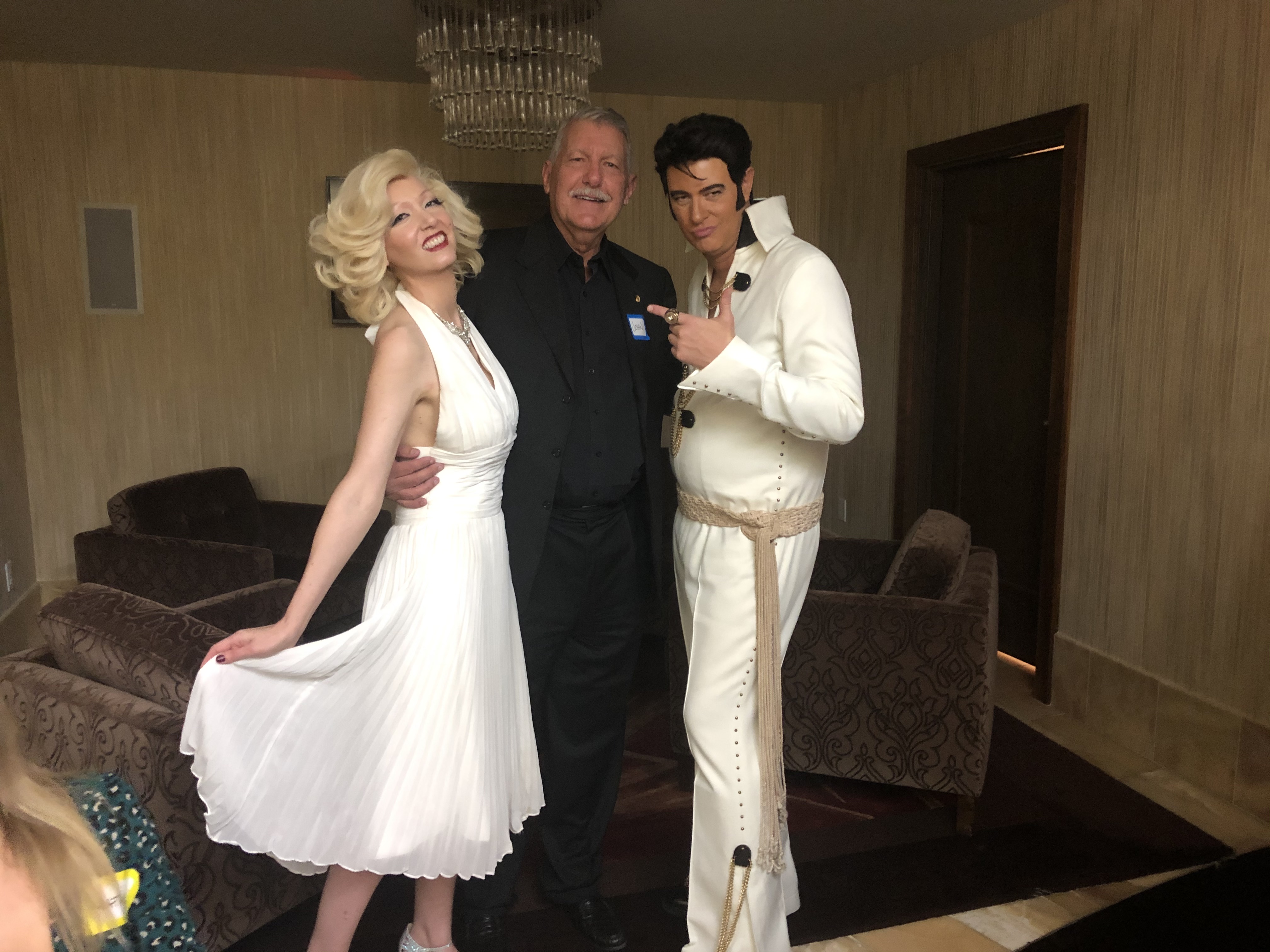 Precious Metals –  Friendless
*Stock melt up brings slow motion melt down in precious metals*Will continue until stock top out early next year*”RISK ON” means ”SELL GOLD”*Backing the recession risk out also dumps flight to safety trades*We still think gold has a future, I’m just waiting fora bigger capitulation selloff*Bottom Line: buy a bigger dip ingold and precious metals
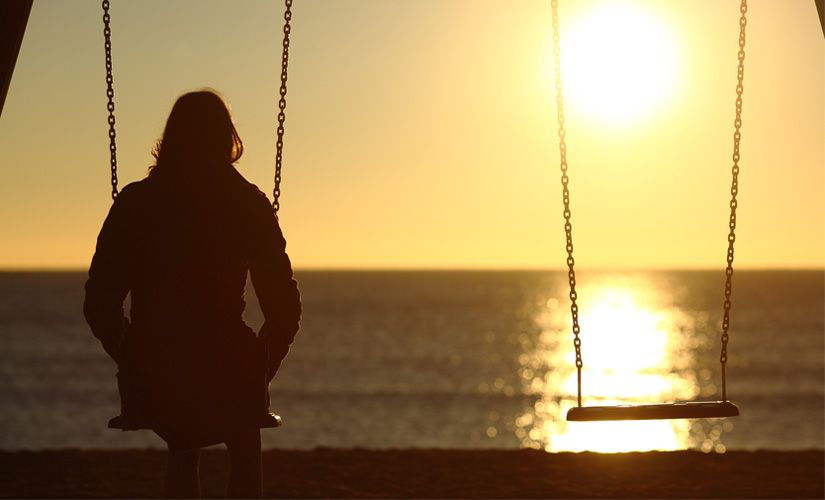 Gold (GLD)- Short Term downtrend
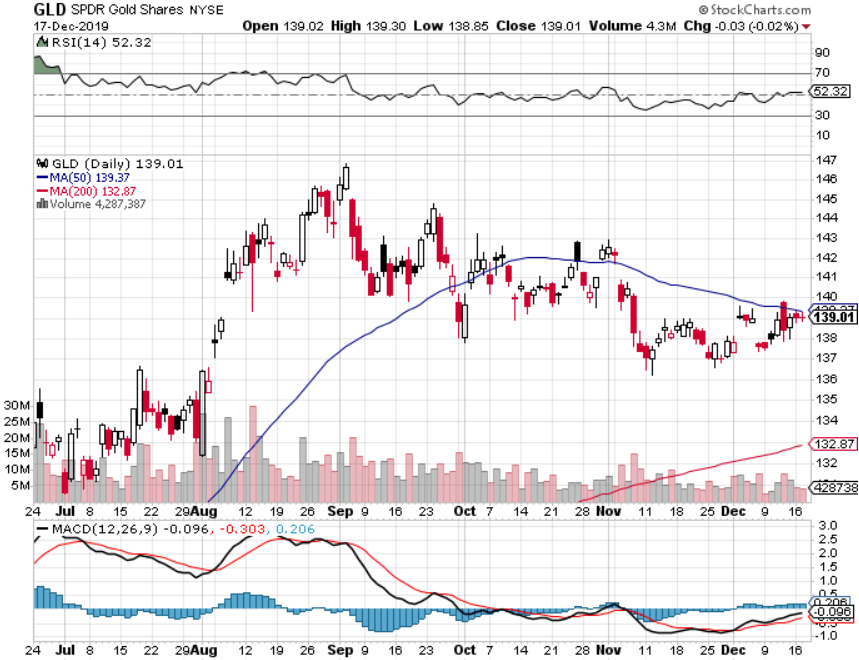 Market Vectors Gold Miners ETF- (GDX) – Yikes!
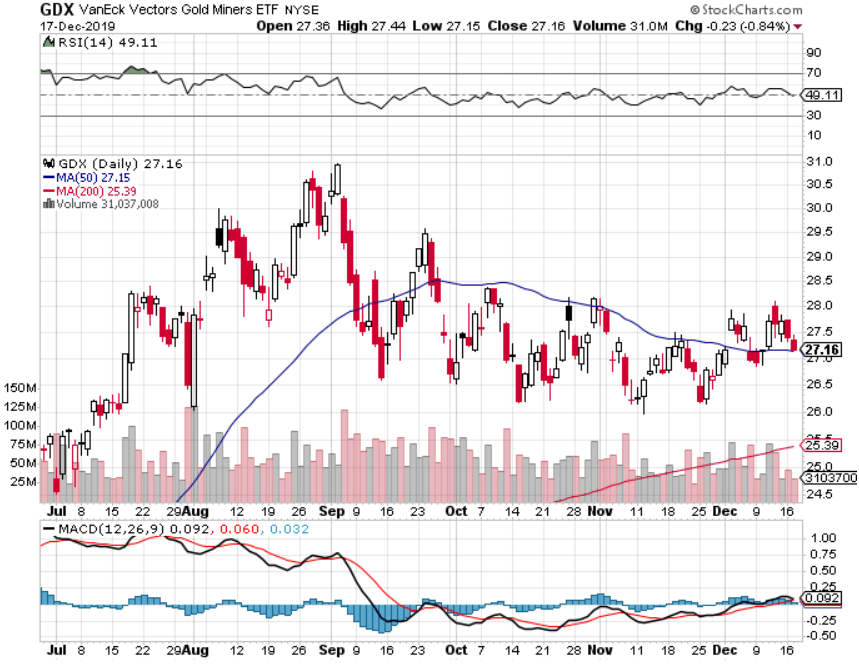 Barrick Gold (GOLD)
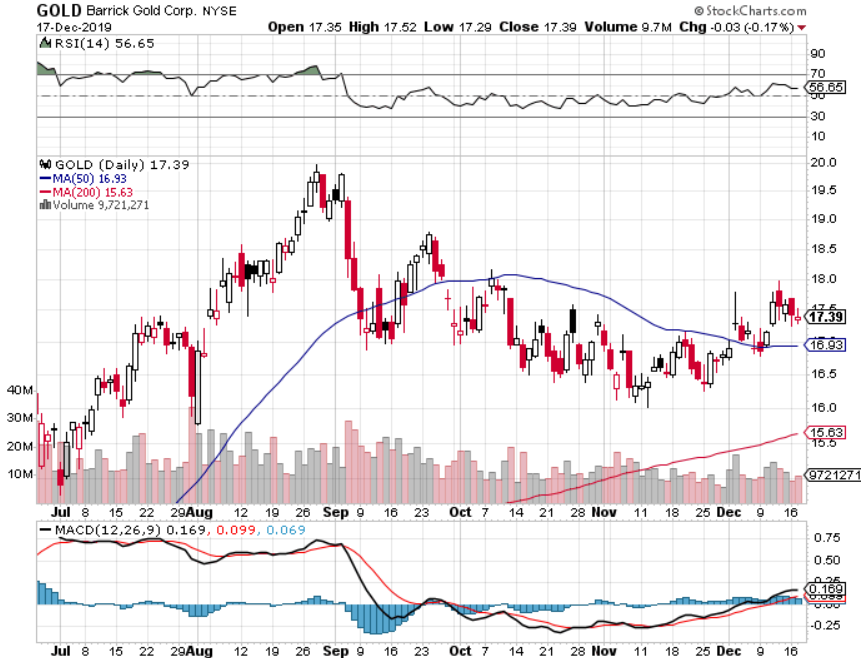 Newmont Mining- (NEM)-
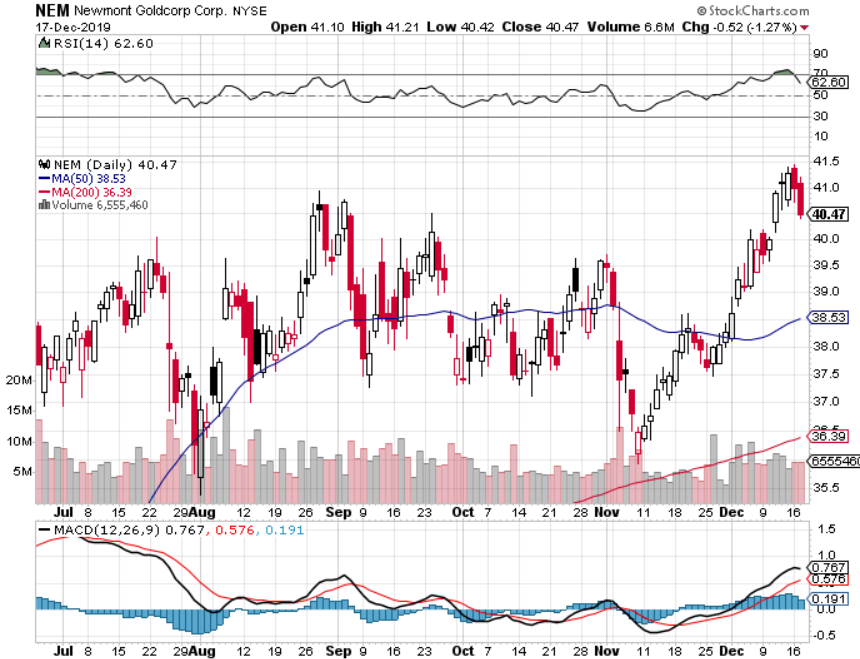 Silver- (SLV)-
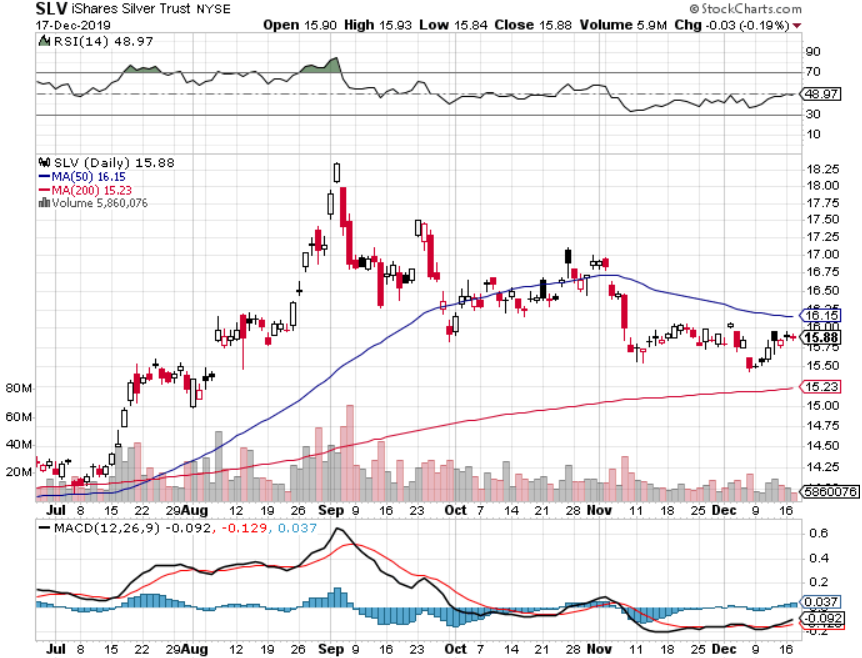 Silver Miners - (SIL)-
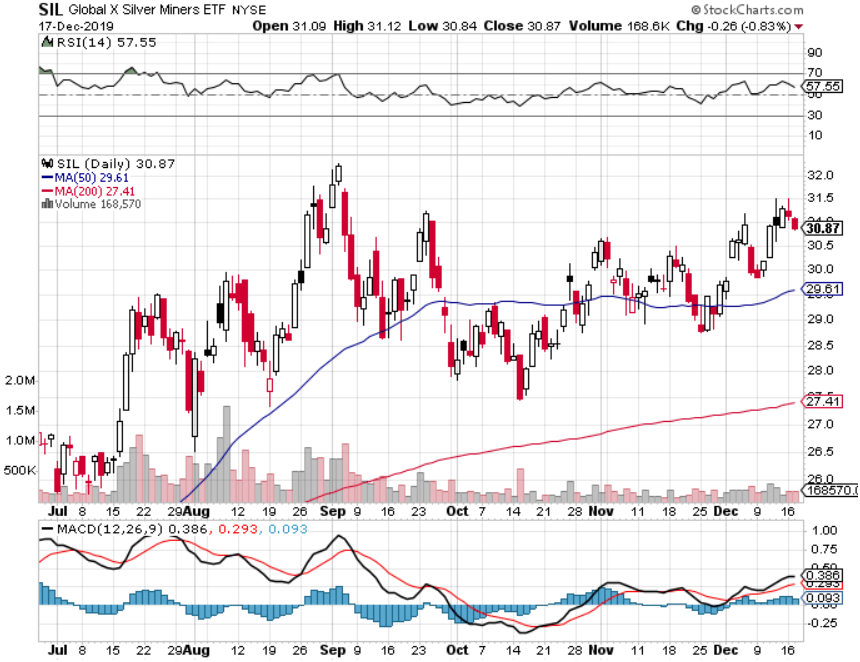 Wheaton Precious Metals - (WPM)-
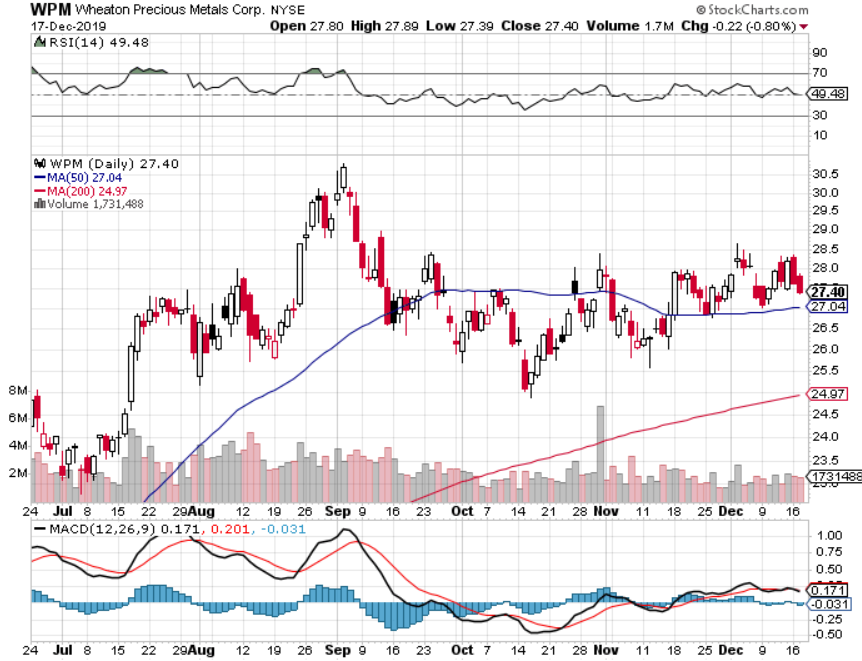 Copper (COPX)-CollapseTrade War Disaster
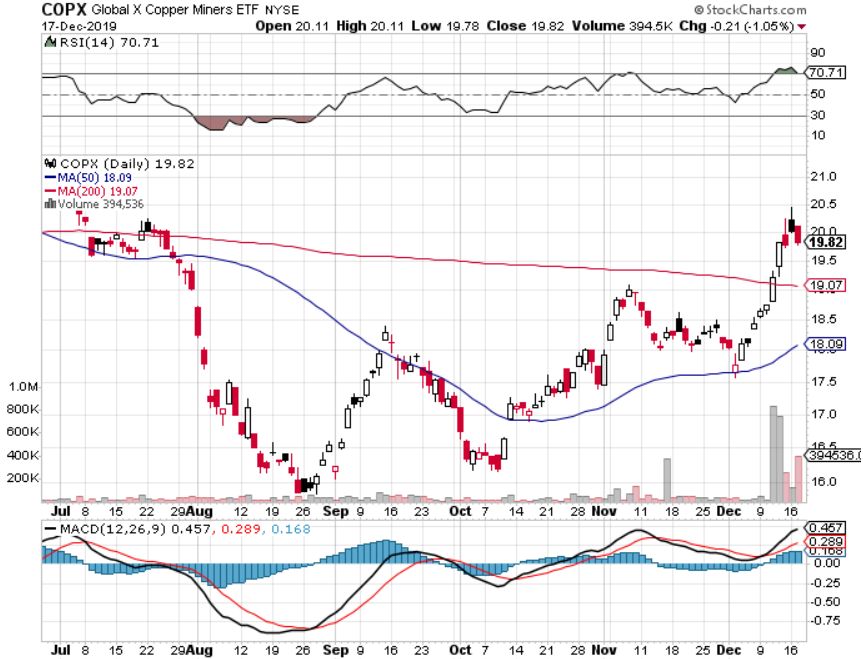 Freeport McMoRan (FCX)-World’s Largest Copper Producertook profits on long 4/$10-$11 call spreadtook profits on short 4/$114 calls
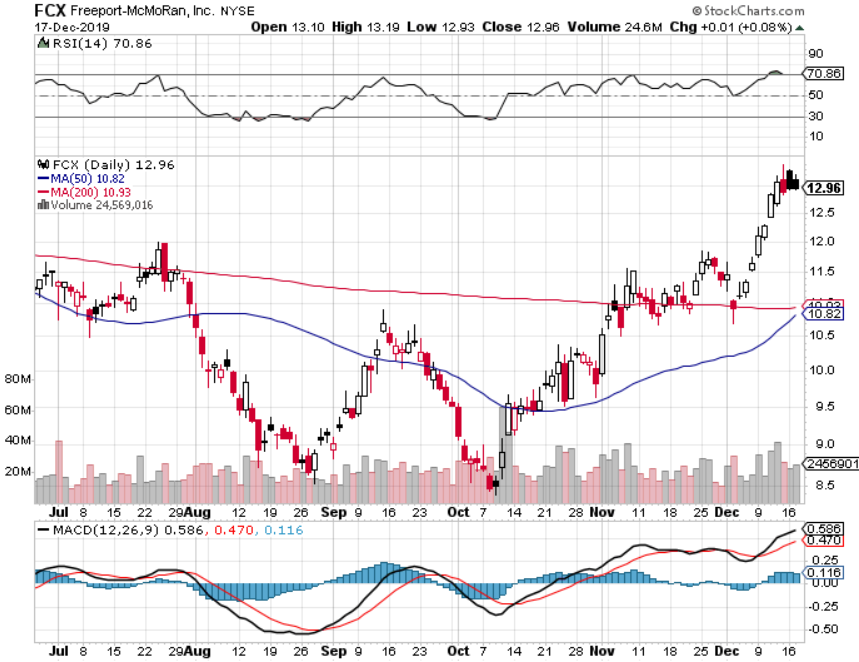 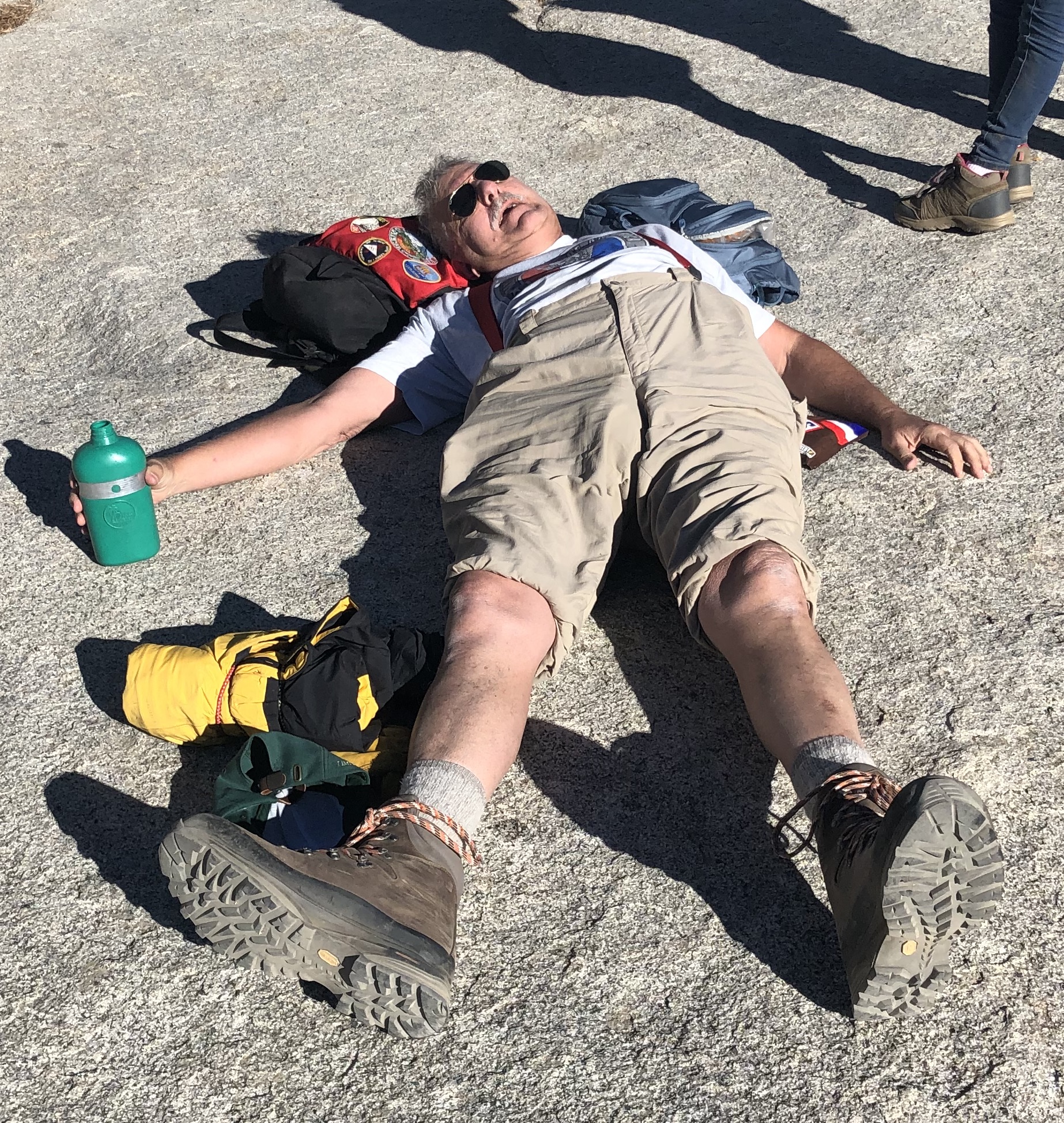 Real Estate – Comeback
*US Housing Starts Soar, up 3.2% to 1.32 million annualized in November, *Housing permits for new constructions hit a 12 ½ year high *Ultra low interest rates are the turbocharger*Homebuilder Confidence Jumps to 20 Year High, up from 71 to 76, says the National Association of Homebuilders. *All the price action is in the entry and middle levels, high end mega mansions in oversupplyS&P Case Shiller Rose 3.2%, in September, the thirdconsecutive month of price increases. Only San Francisco is showing falling prices.
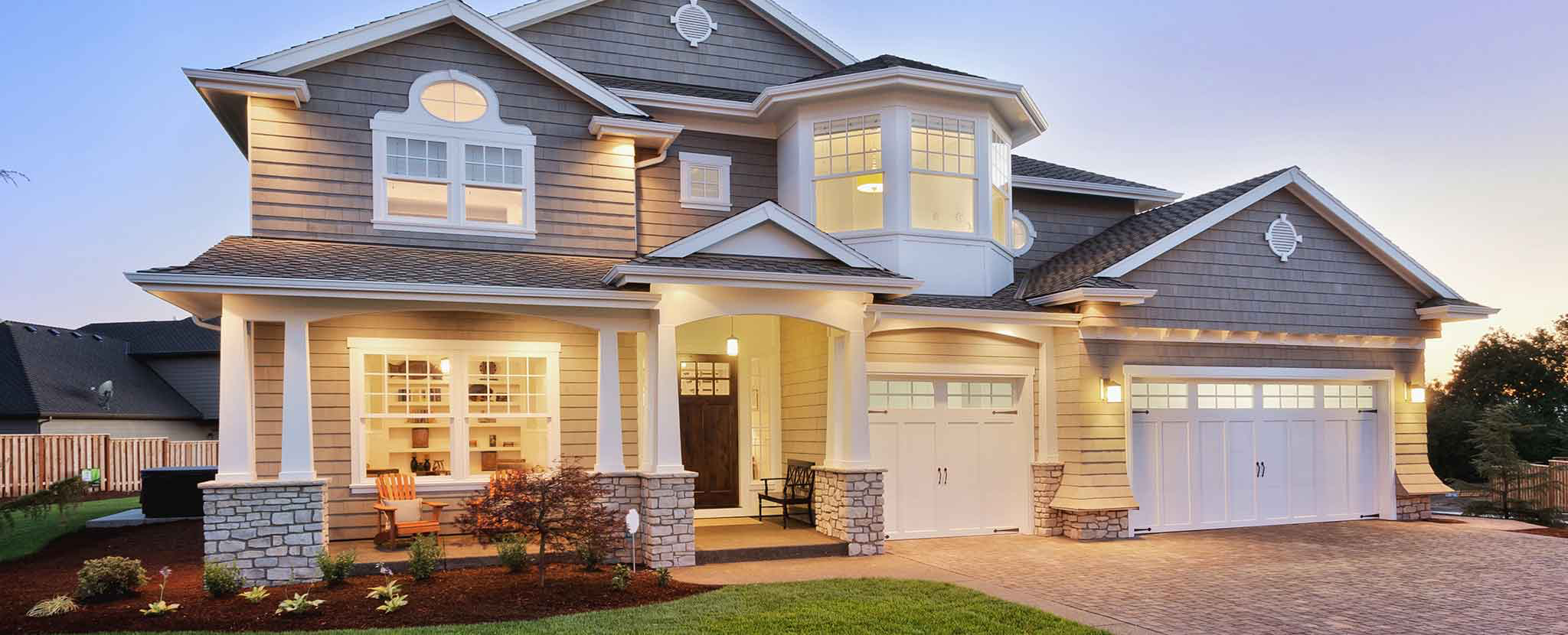 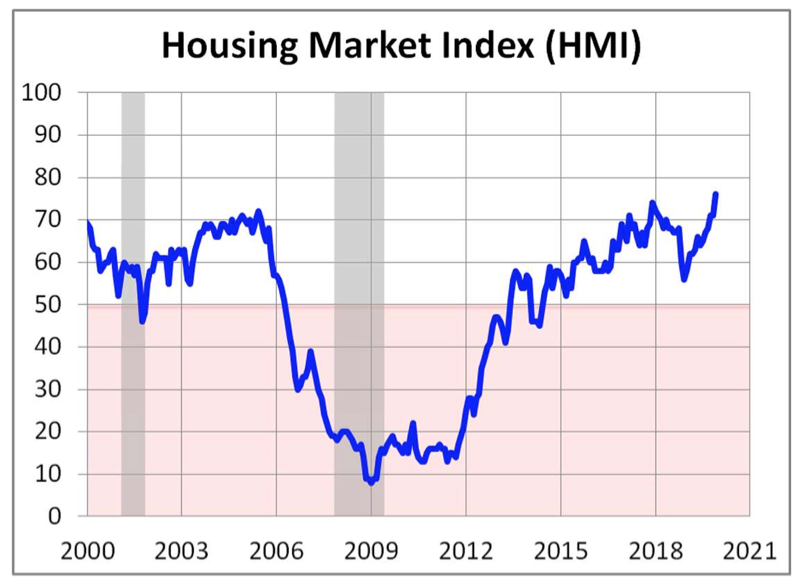 February Corelogic S&P Case Shiller Home Price IndexPhoenix (6.0%), Charlotte, NC (4.6%), and Tampa (4.5%) showing biggest gains
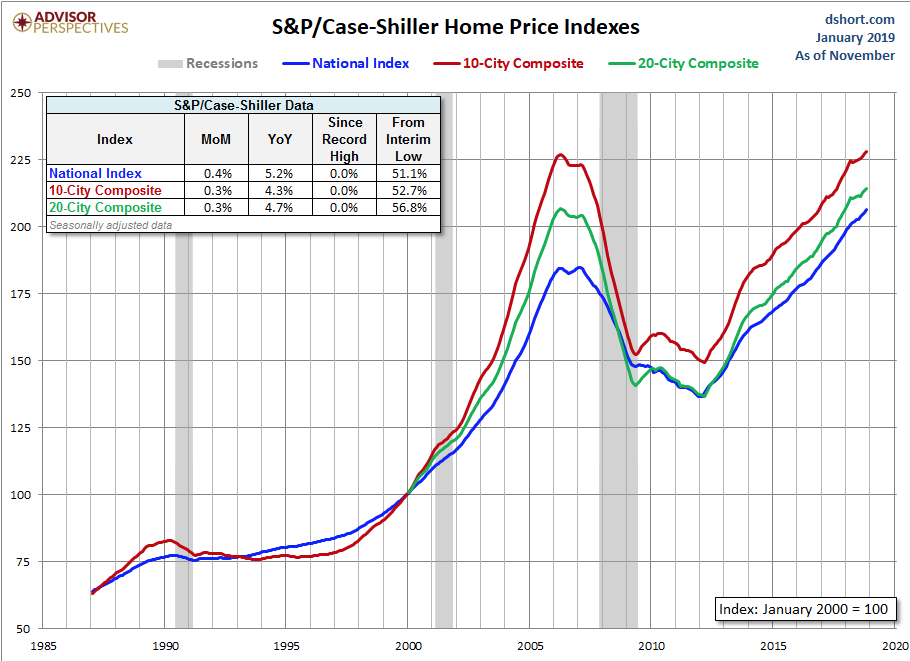 Tradingeconomics.com
Simon Property Group (SPG)- Mall REIT
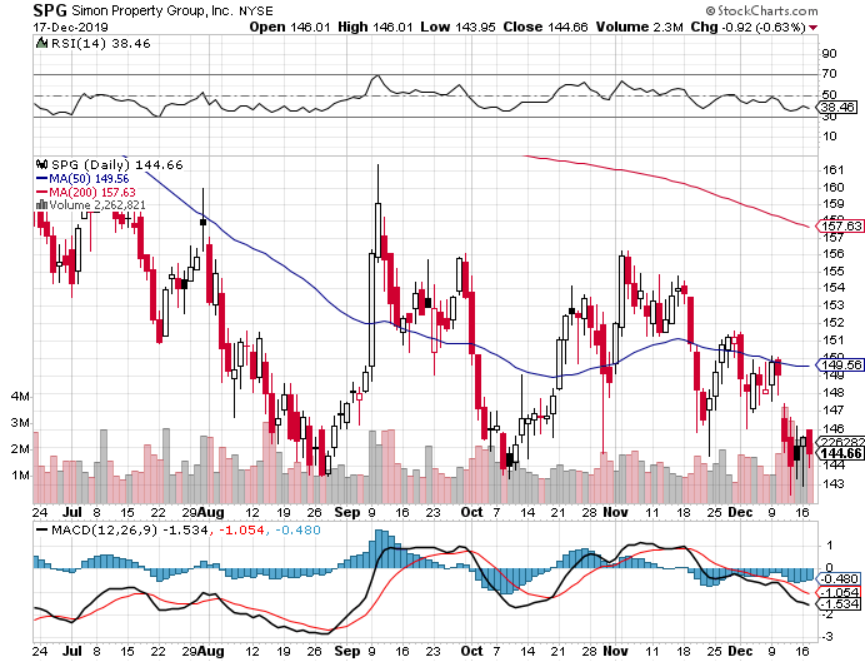 American Tower (AMT) – 1.75% Yield-Cell Phone Tower REIT
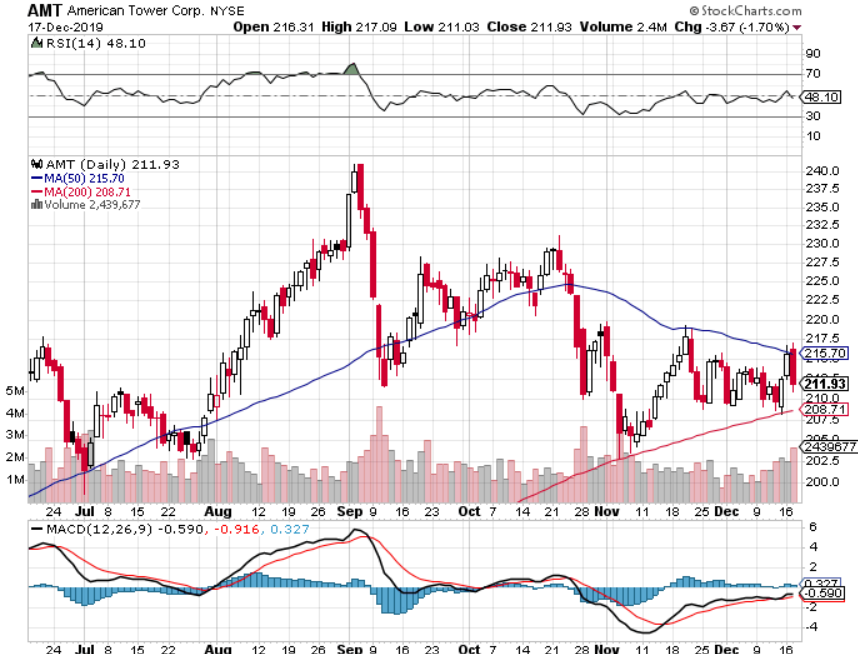 US Home Construction Index (ITB)(DHI), (LEN), (PHM), (TOL), (NVR)
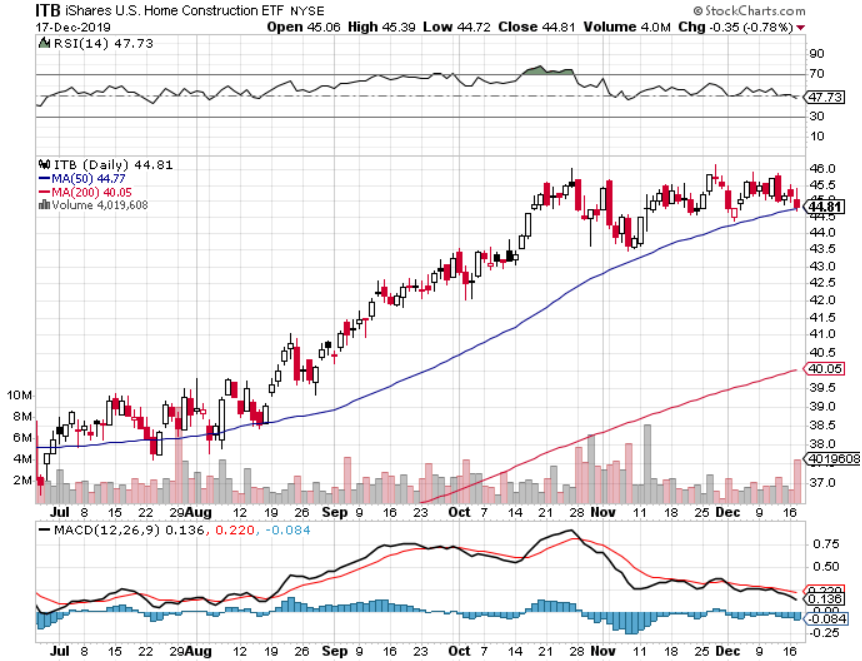 Trade Sheet-So What Do We Do About All This?
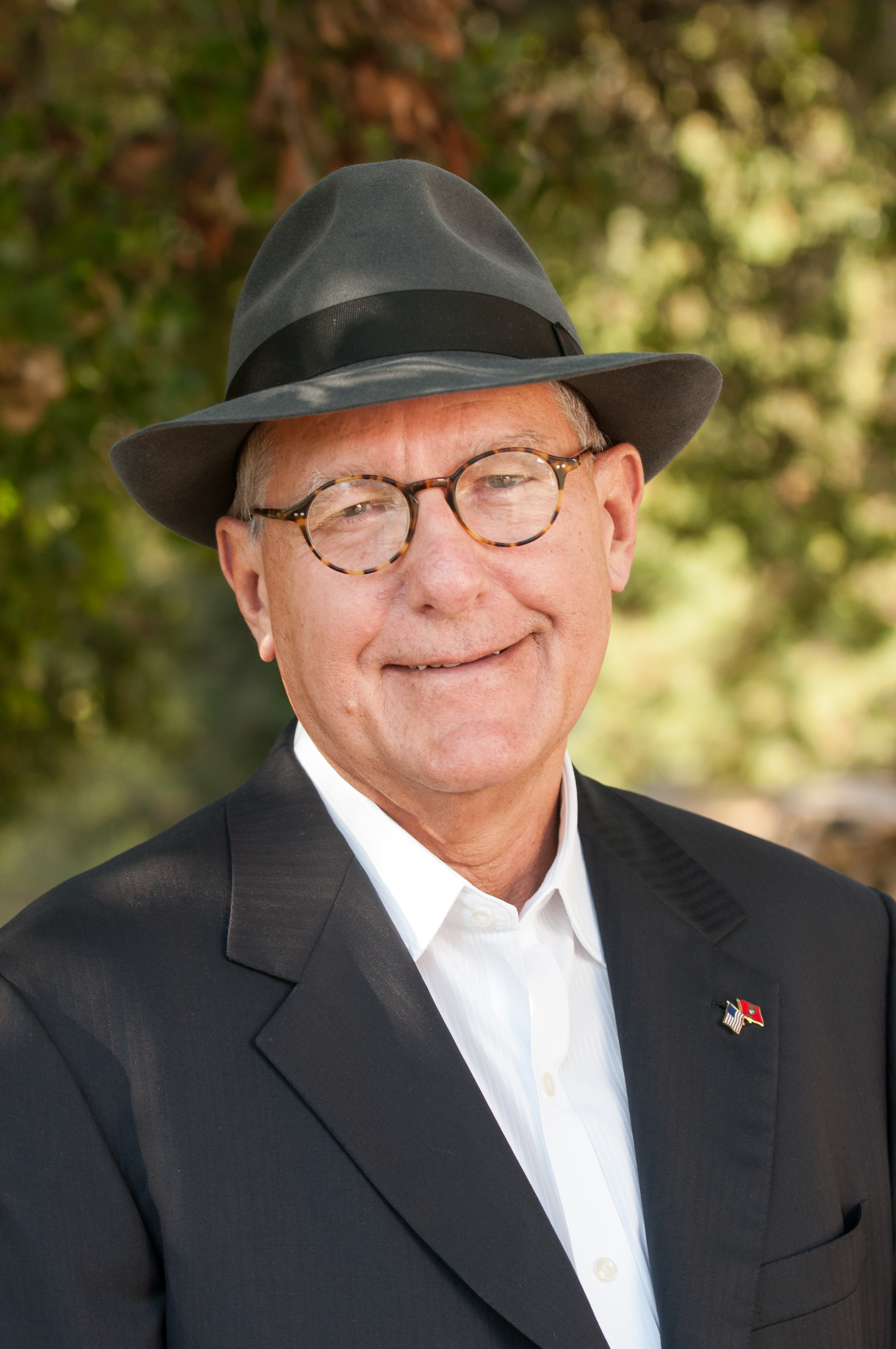 *Stocks-buy bigger dip*Bonds-sell rallies*Commodities-buy bigger dip*Currencies- start selling dollar rallies*Precious Metals – stand aside*Energy – sell rallies*Volatility-buy dips to $11*Real estate-stand aside
Next Strategy Webinar12:00 EST Wednesday, January 8,from Lake Tahoe, NVlast strategy webinar of the year!email me at support@madhedgefundtrader.com
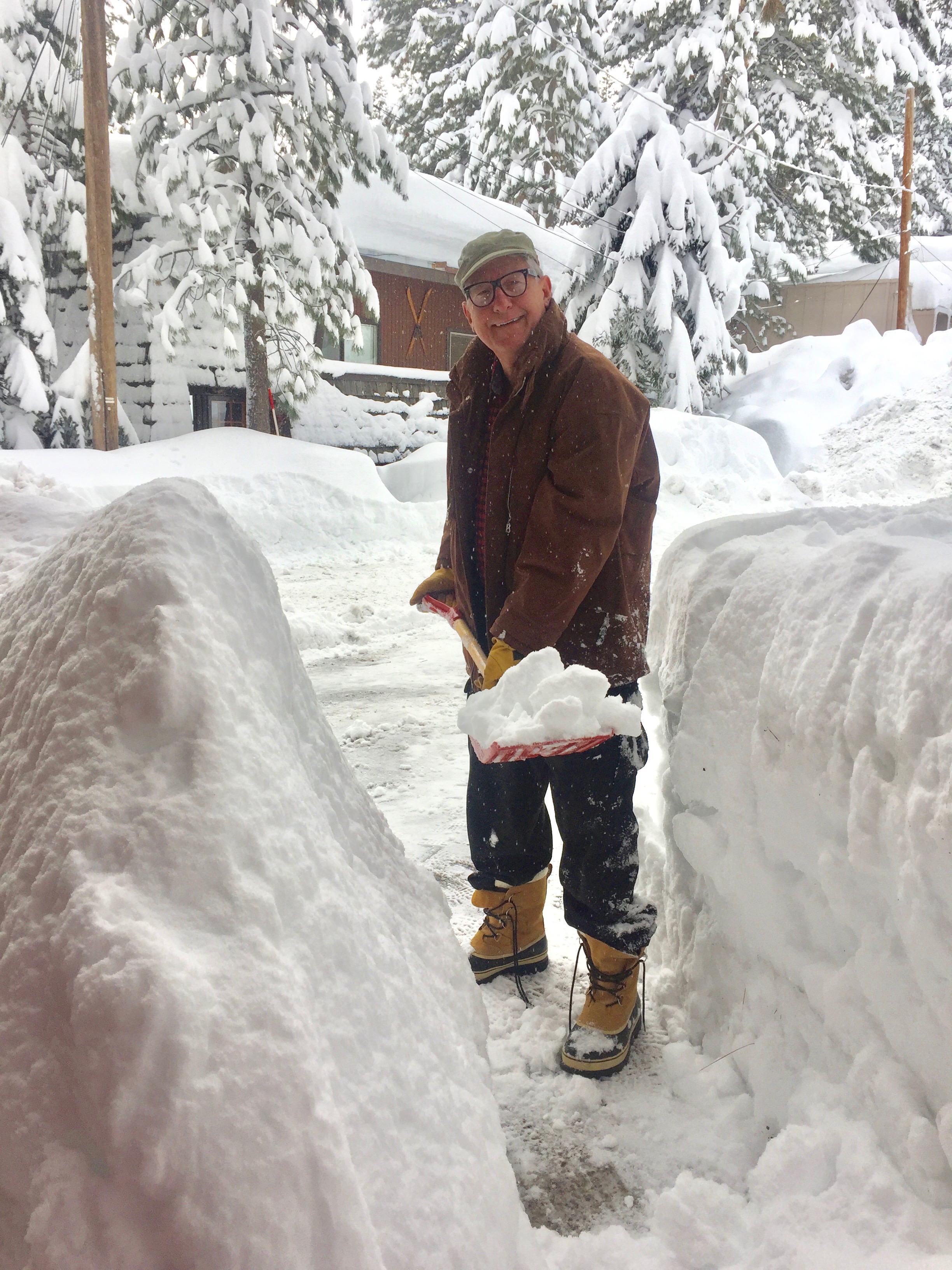 Good Luck and Good Trading!